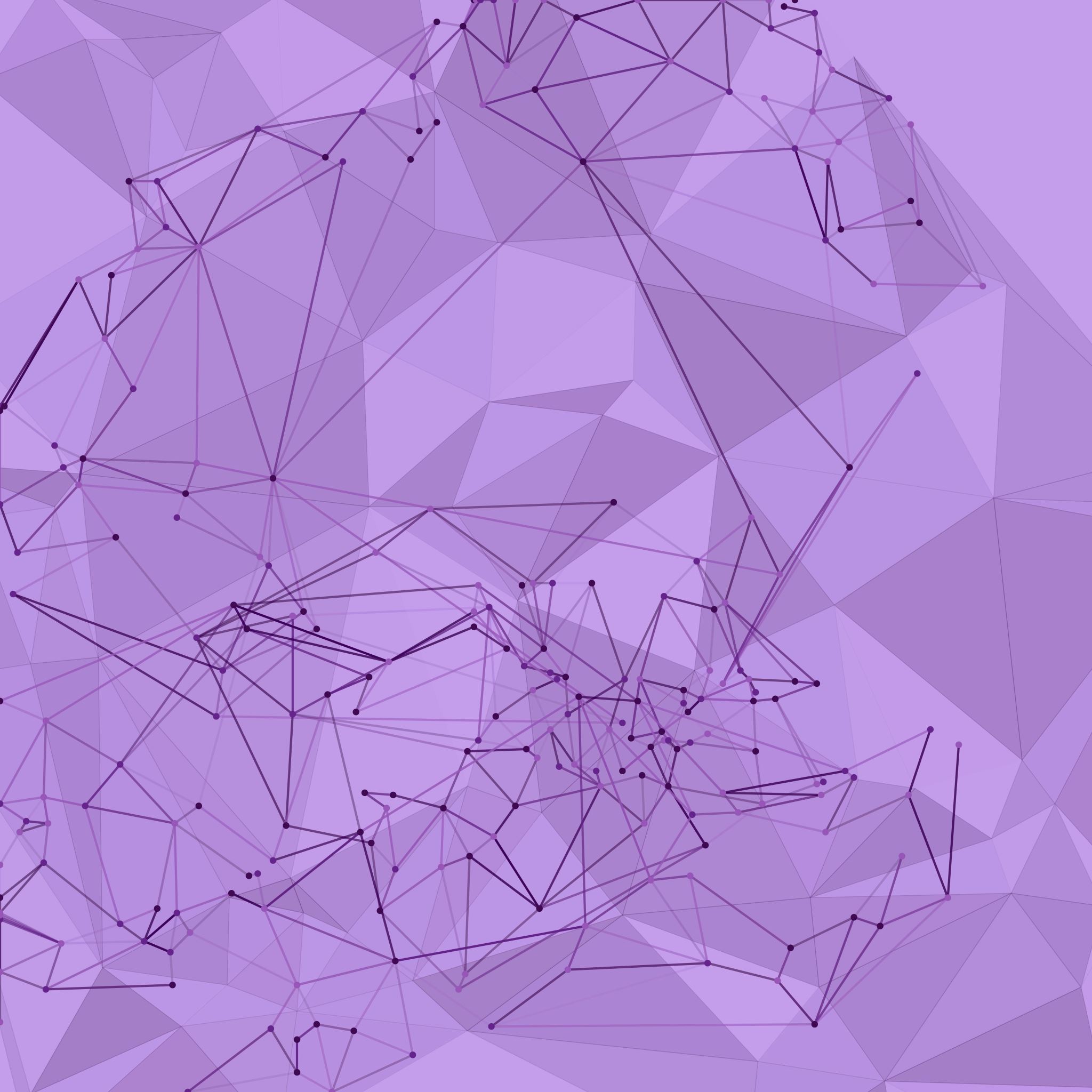 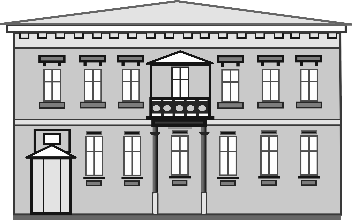 ГБОУ ДПО РК «КРЫМСКИЙ РЕСПУБЛИКАНСКИЙ ИНСТИТУТ ПОСТДИПЛОМНОГО ПЕДАГОГИЧЕСКОГО ОБРАЗОВАНИЯ»
Использование технологий искусственного интеллекта (нейросетей) в организации делопроизводства
Практическое занятие
Сабитова Диляра Арифовна,
преподаватель кафедры ЕМОФГ,
методист отдела дистанционного образования
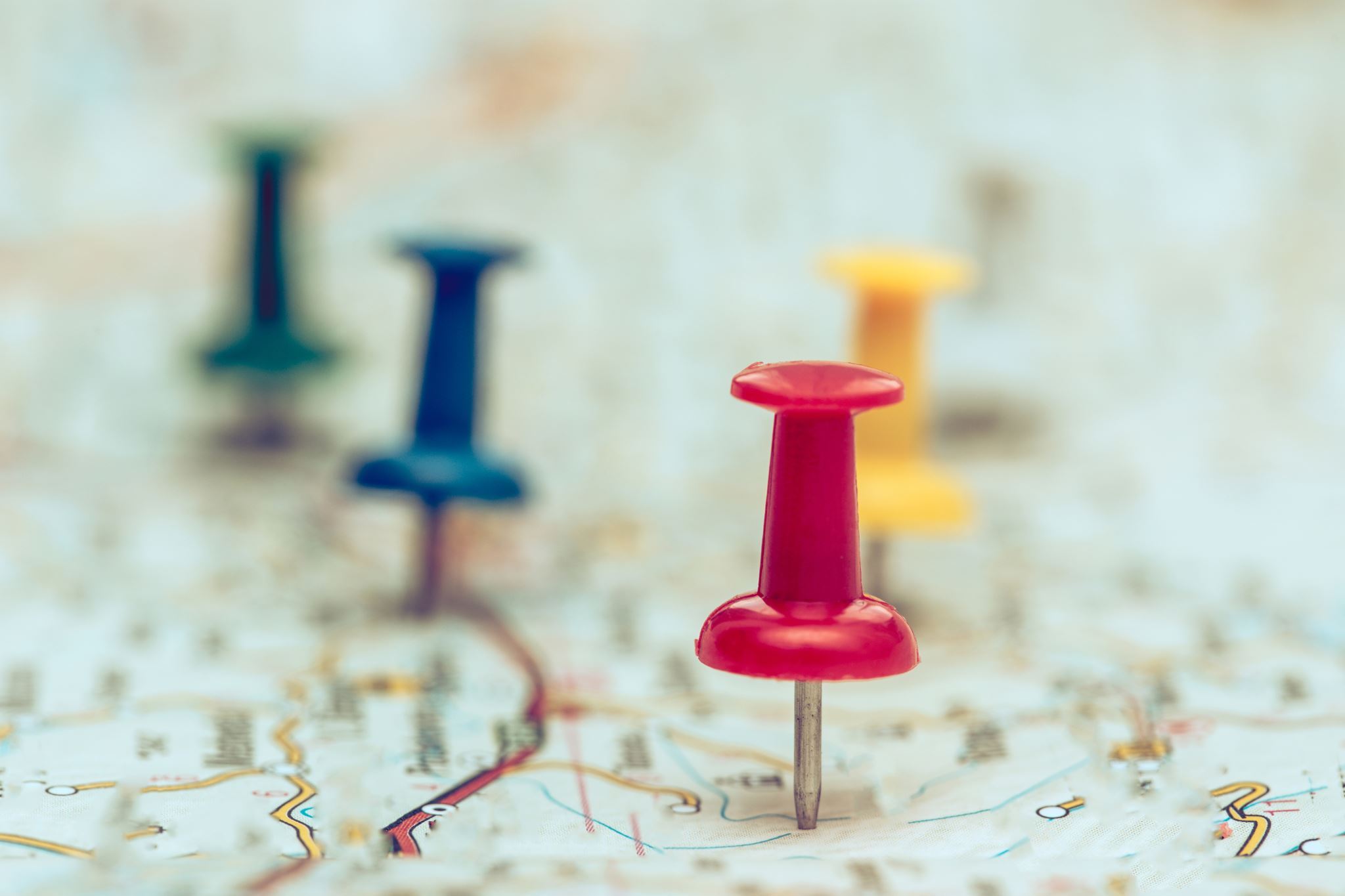 План
Нейронные сети как составная часть искусственного интеллекта
Возможности использования нейросетей в образовании
Возможности использования нейросетей для автоматизации и оптимизации документации
Обзор современных нейросетей. Типы сервисов
Работа с текстовыми чат-ботами по генерации и распознаванию текстов различных документов
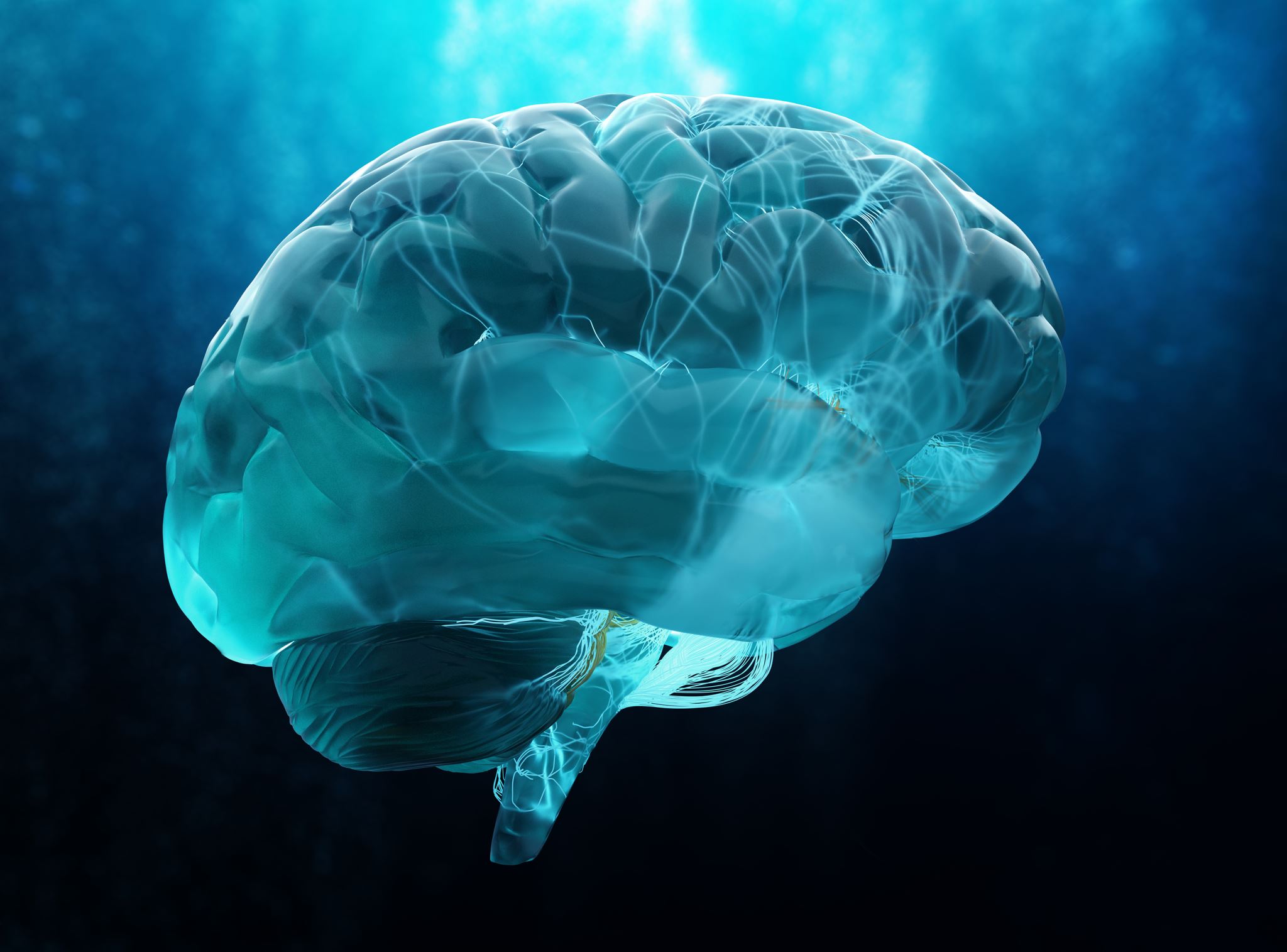 Искусственный интеллект (ИИ)
Искусственный интеллект (ИИ) представляет собой область информатики, которая занимается созданием систем, способных выполнять задачи, требующие интеллектуальных способностей.
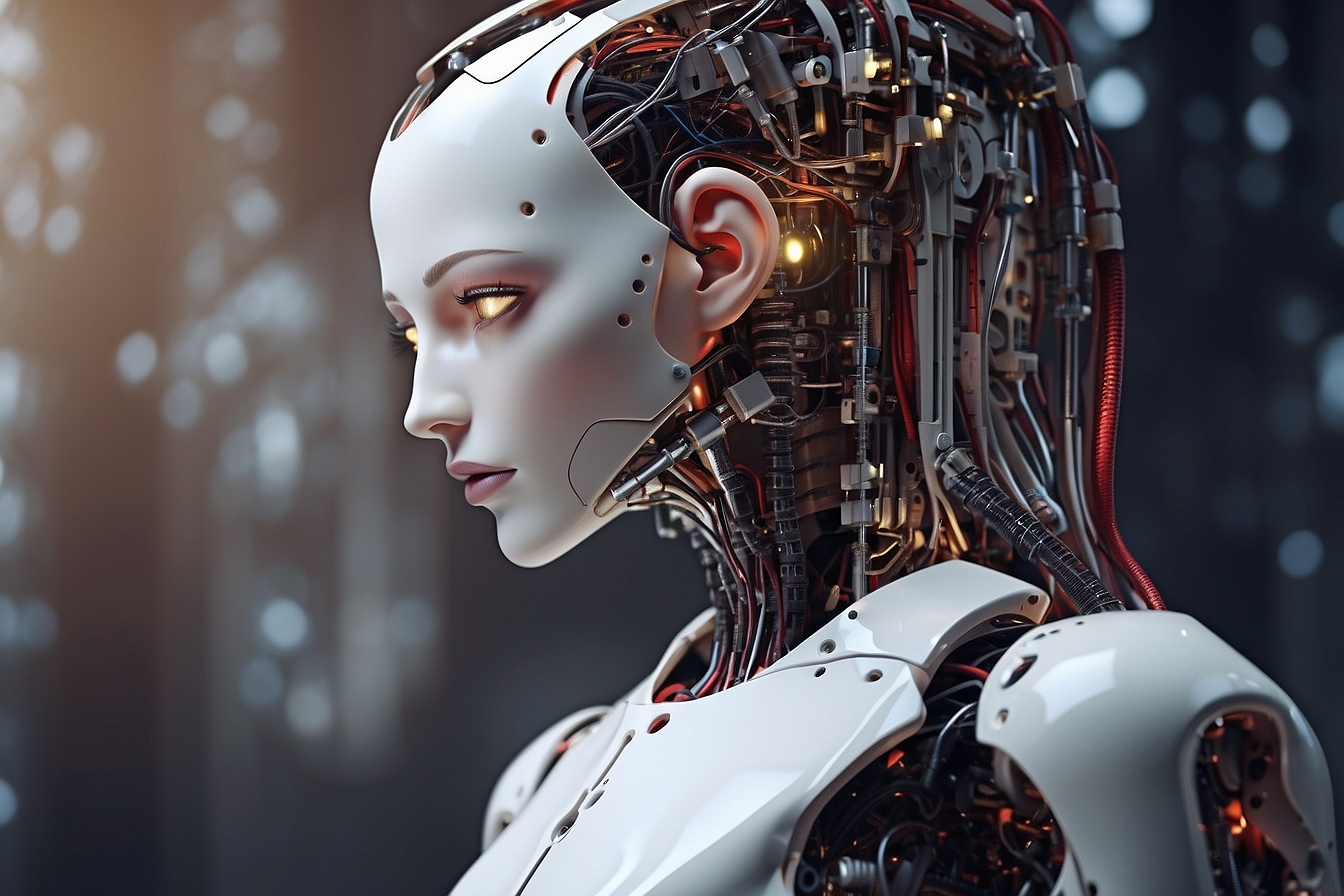 Нейросеть (ИИ)
— это компьютерная программа, которая имитирует работу человеческого мозга. Она обрабатывает данные с помощью набора простых программ, называемых «нейронами», и выдаёт результат, который основан на опыте и ошибках предыдущих вычислений. Основная особенность, которая отличает нейросеть от других программ — способность к самообучению.
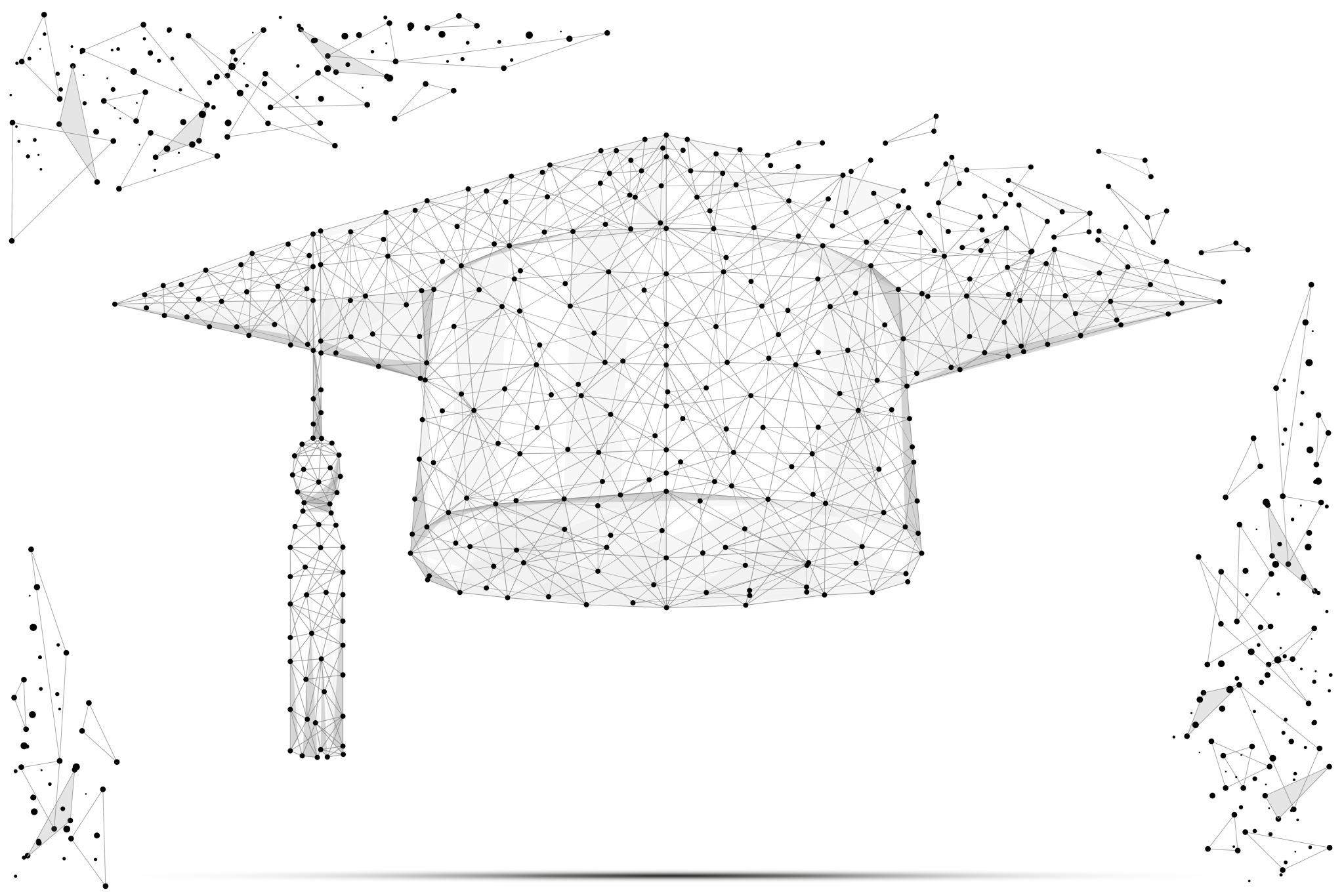 Основные направления использования ИИ в образовании:
Автоматизация рутинных задач
Персонализация обучения
Обогащение образовательного процесса
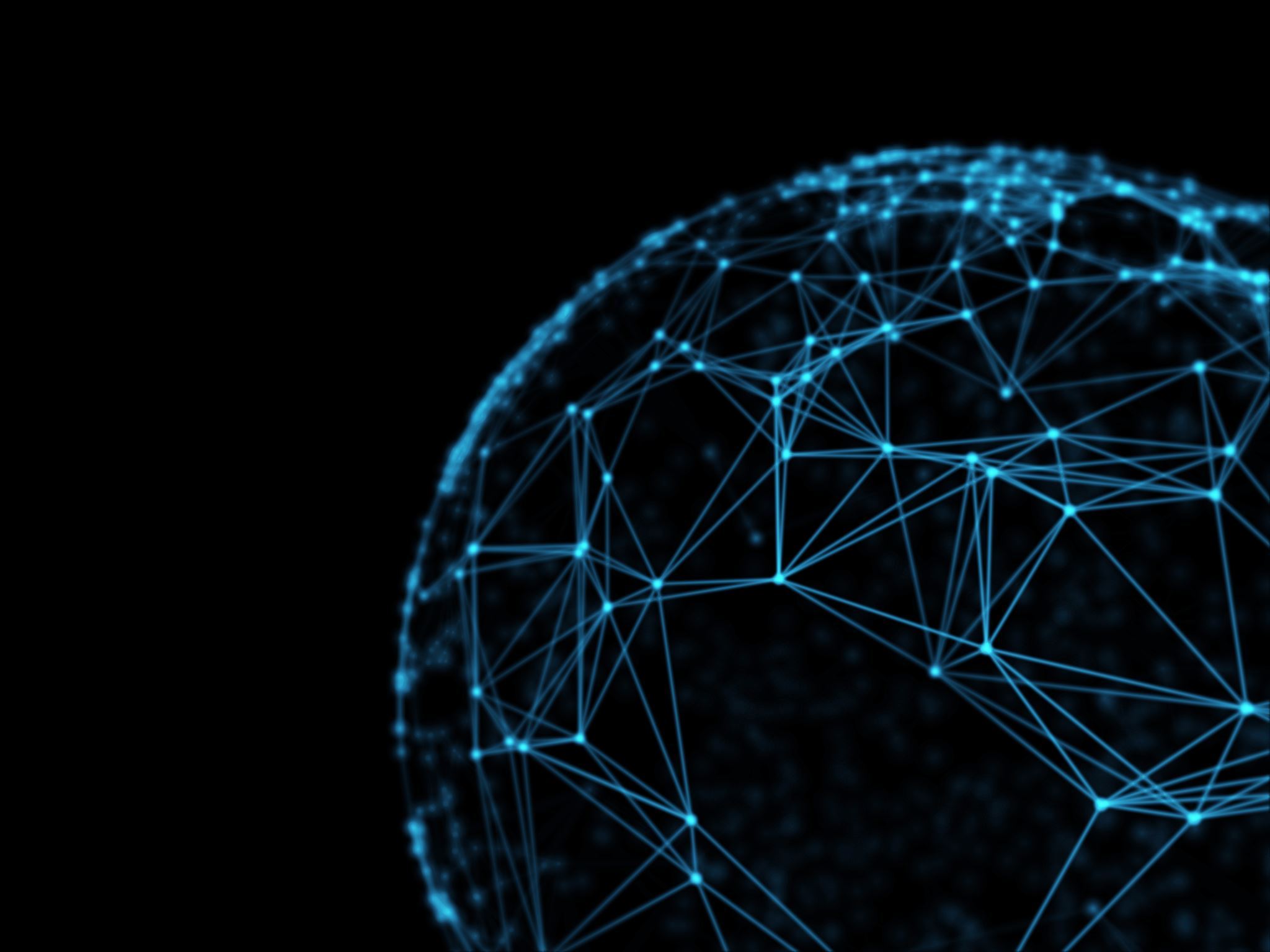 Цель искусственного интеллекта
Разработка программ и механизмов, способных имитировать человеческое мышление, обучение, восприятие, анализ и принятие решений.
Искусственный интеллект включает в себя различные подходы и методы:
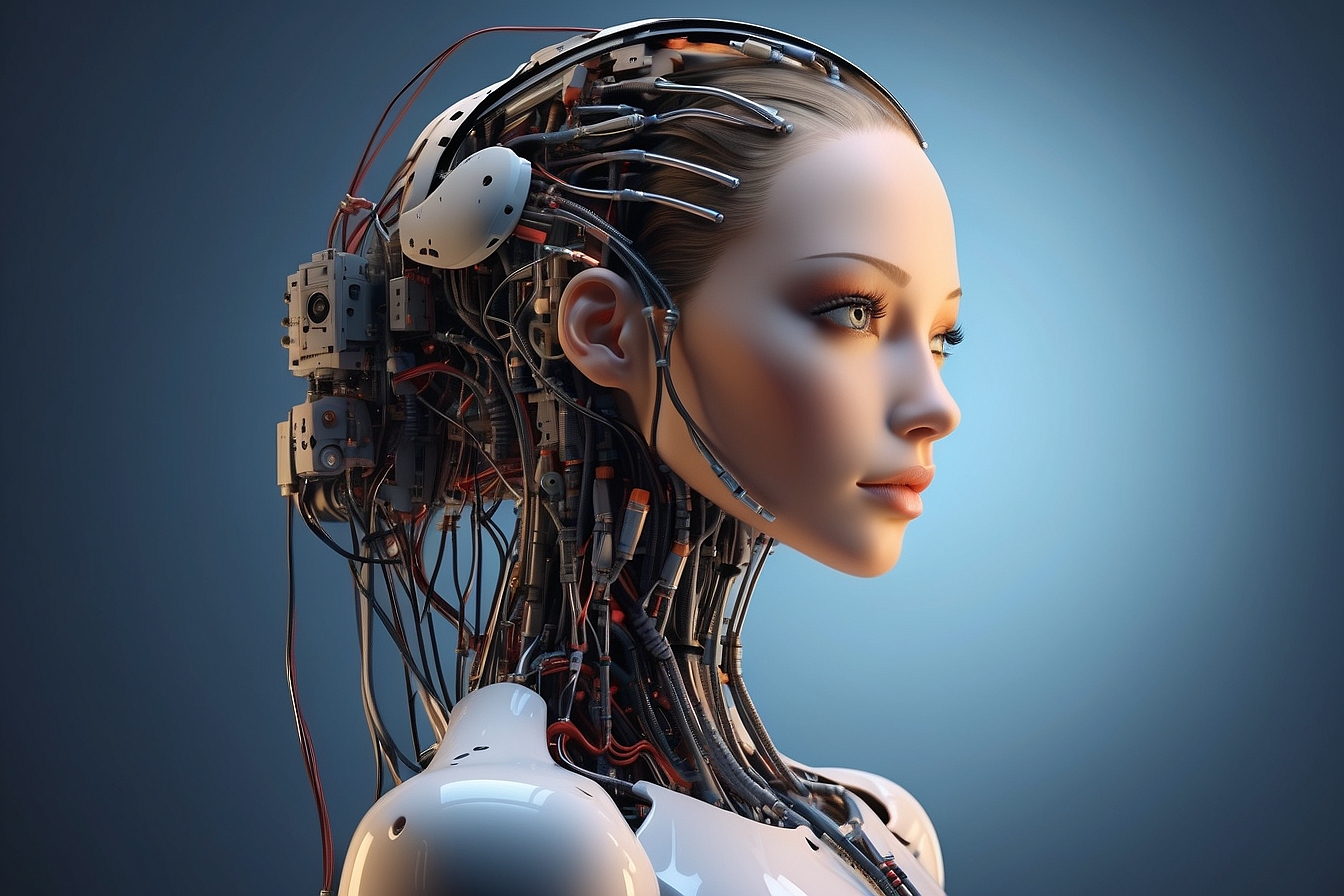 машинное обучение
обработка естественного языка
компьютерное зрение
робототехника 
другие
Цели и задачи, решаемые ИИ
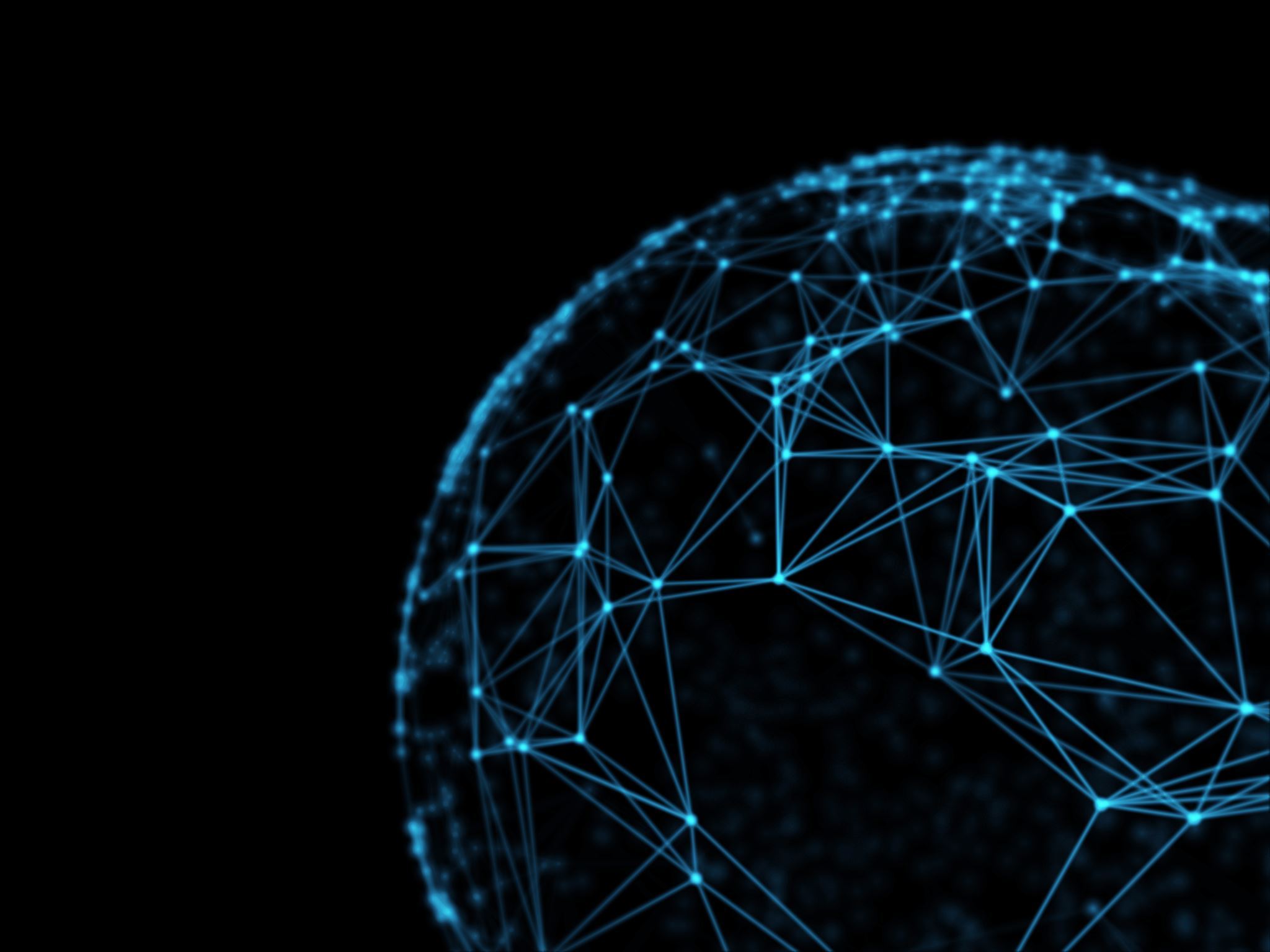 Автоматизация рутинных задач
Проверка письменных работ
Создание индивидуальных учебных планов
Организация обратной связи с обучающимися
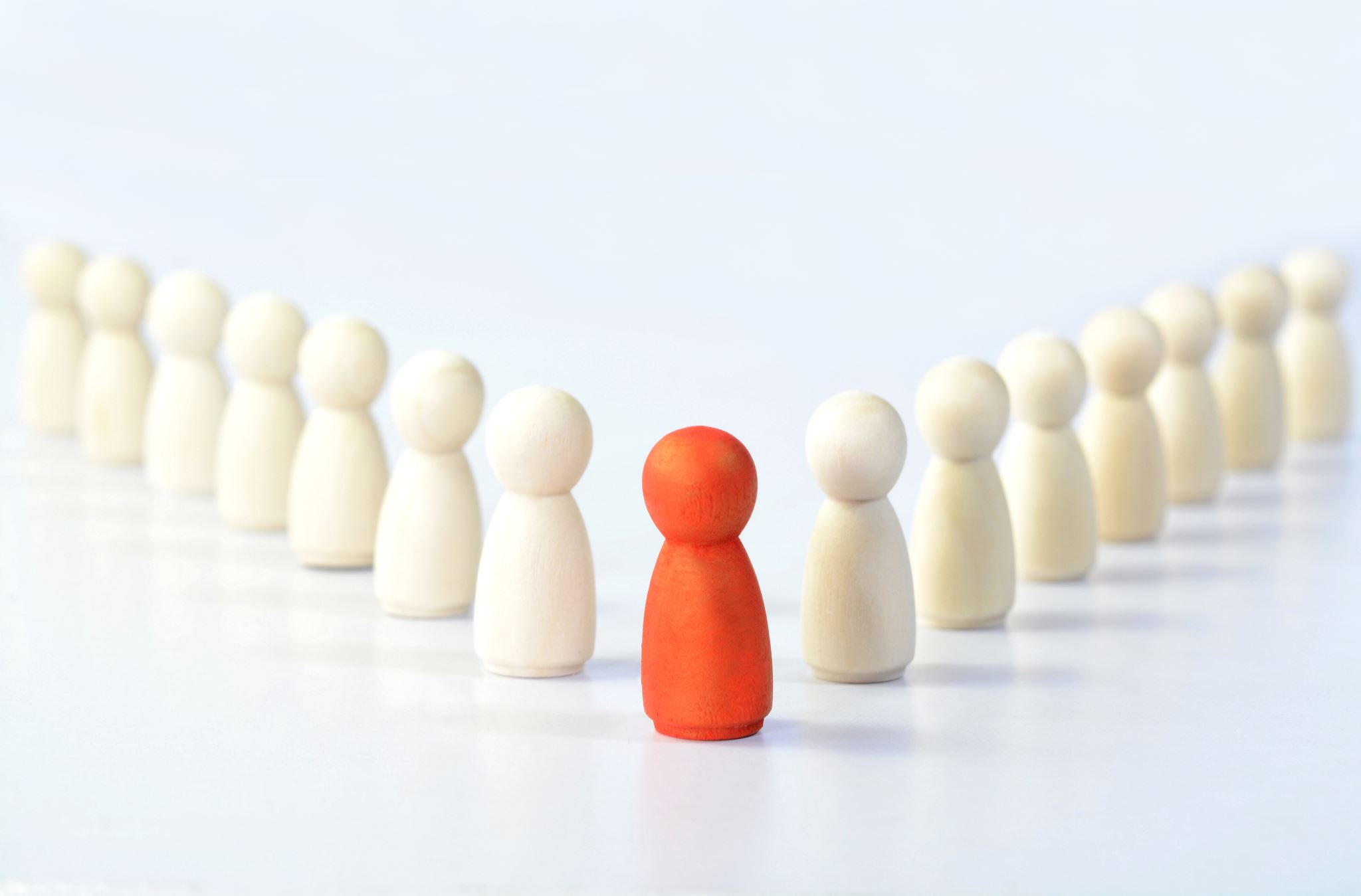 Персонализация обучения
Выделение наиболее сложных для обучающегося тем
Предложение индивидуальных рекомендаций по изучению материала
Оценка прогресса обучающегося
Обогащение образовательного процесса
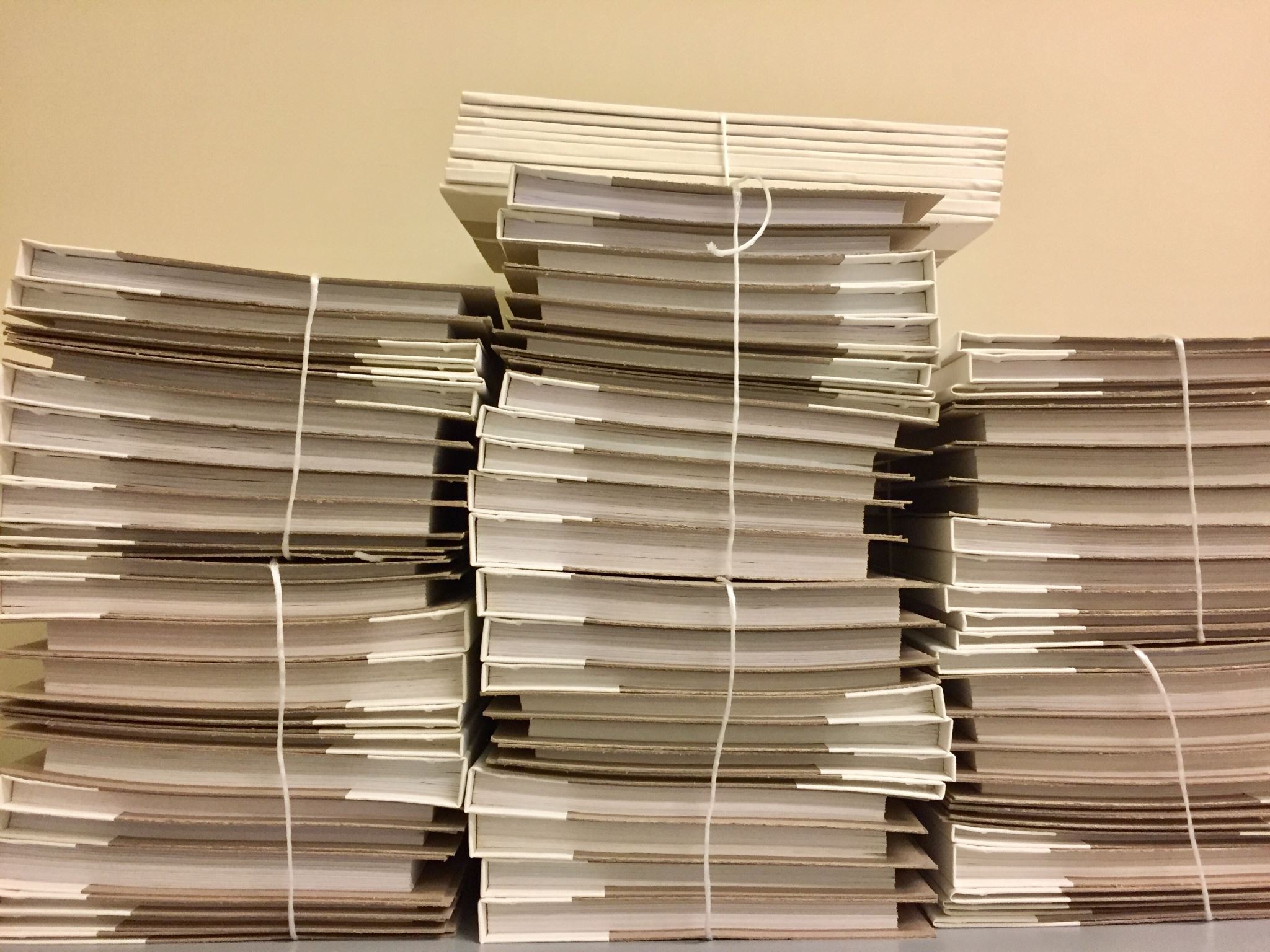 Возможности использования нейросетей для автоматизации и оптимизации документации
Типы нейросетей
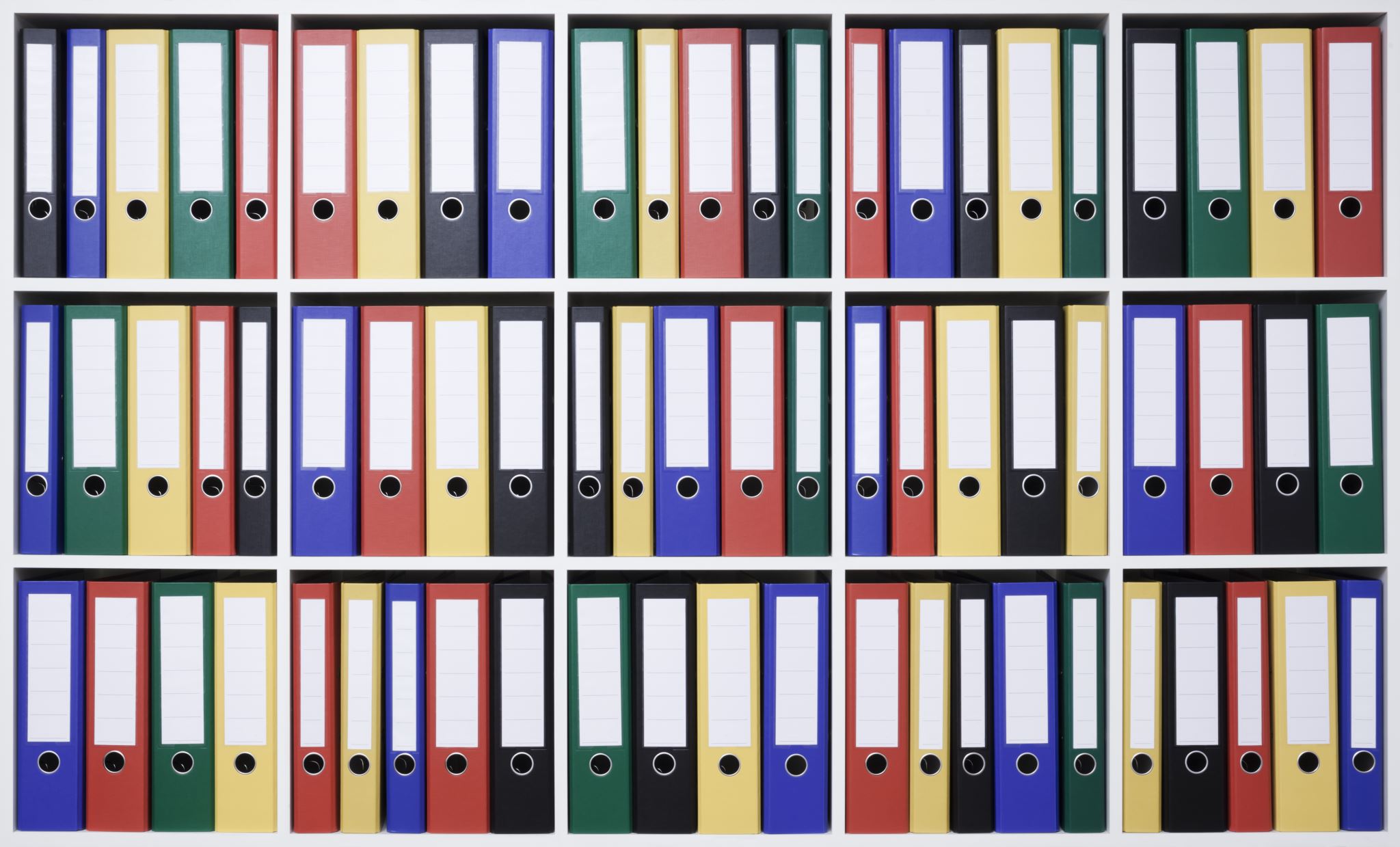 Нейросети для распознавания текста
Нейросети для классификации документов
Нейросети для автоматической проверки заданий
Нейросети для анализа данных
Нейросети для генерации изображений
Нейросети для генерации текстов, дифференцированных заданий
и другие
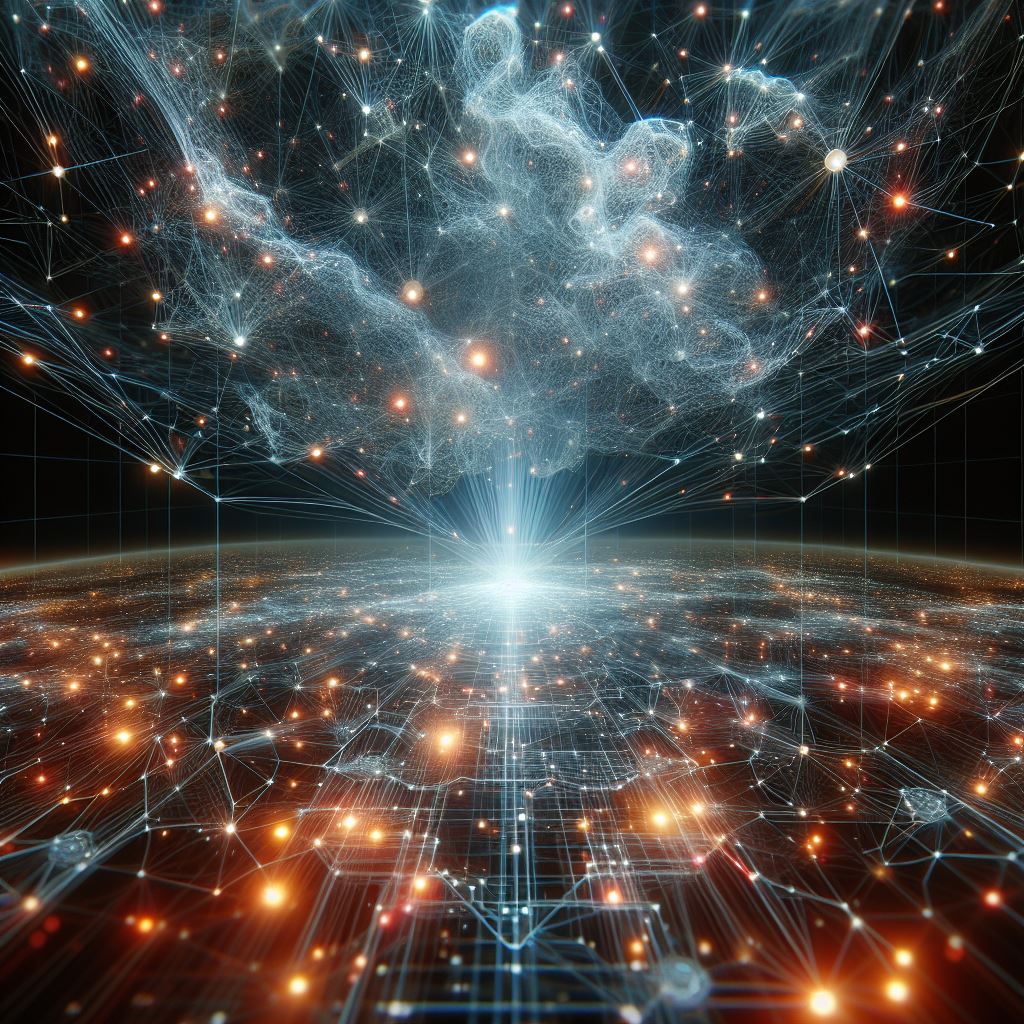 Обзор современных нейросетей. Типы сервисов
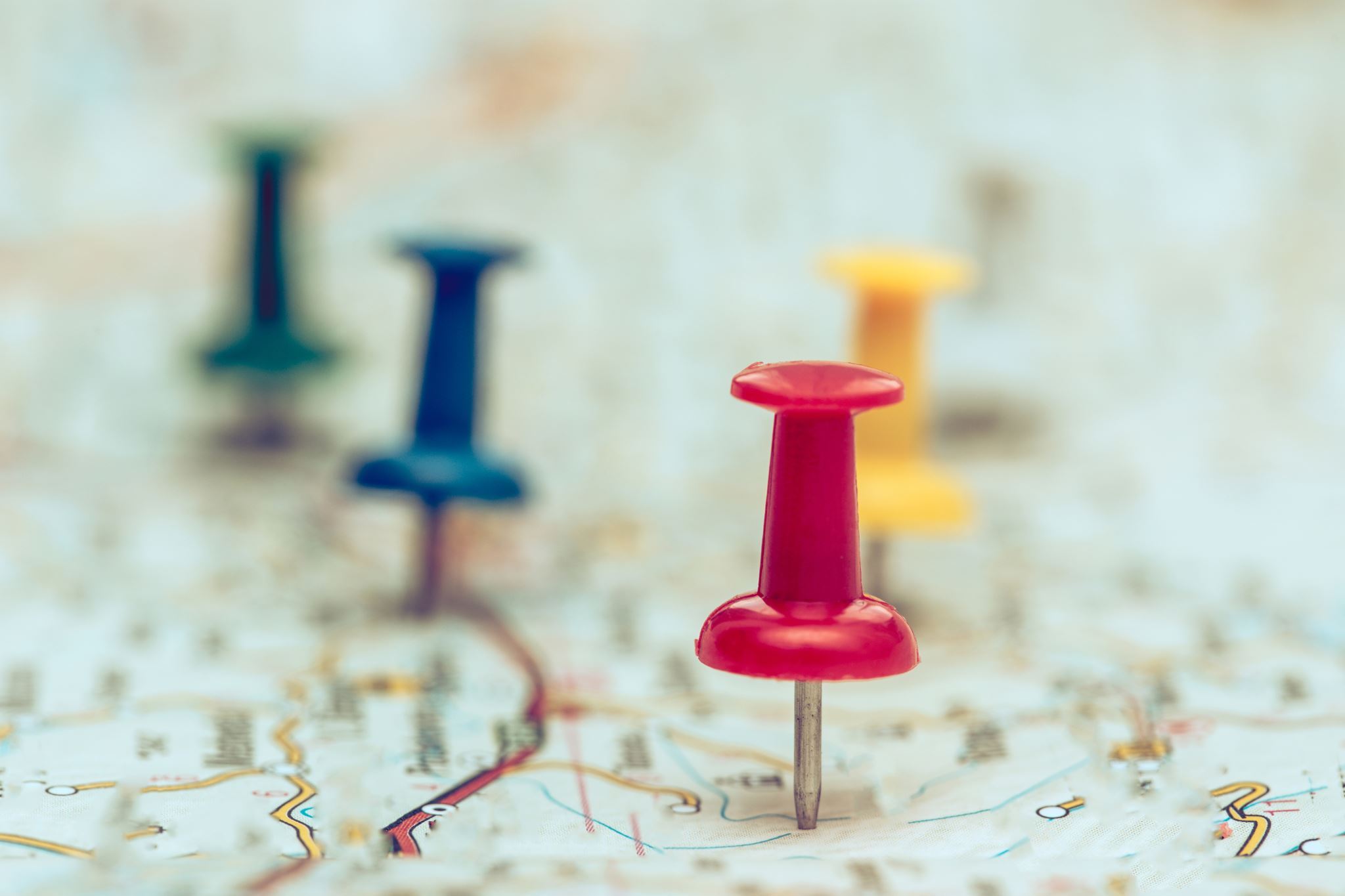 Ссылки на ресурсы:
https://www.bing.com/chat
https://perplexity.ai/
https://ya.ru/ai/gpt-2
https://pandoc.org/try/
https://fusionbrain.ai/
https://developers.sber.ru/gigachat/
https://trychatgpt.ru
https://app.presentsimple.ai
https://gemini.google.com/
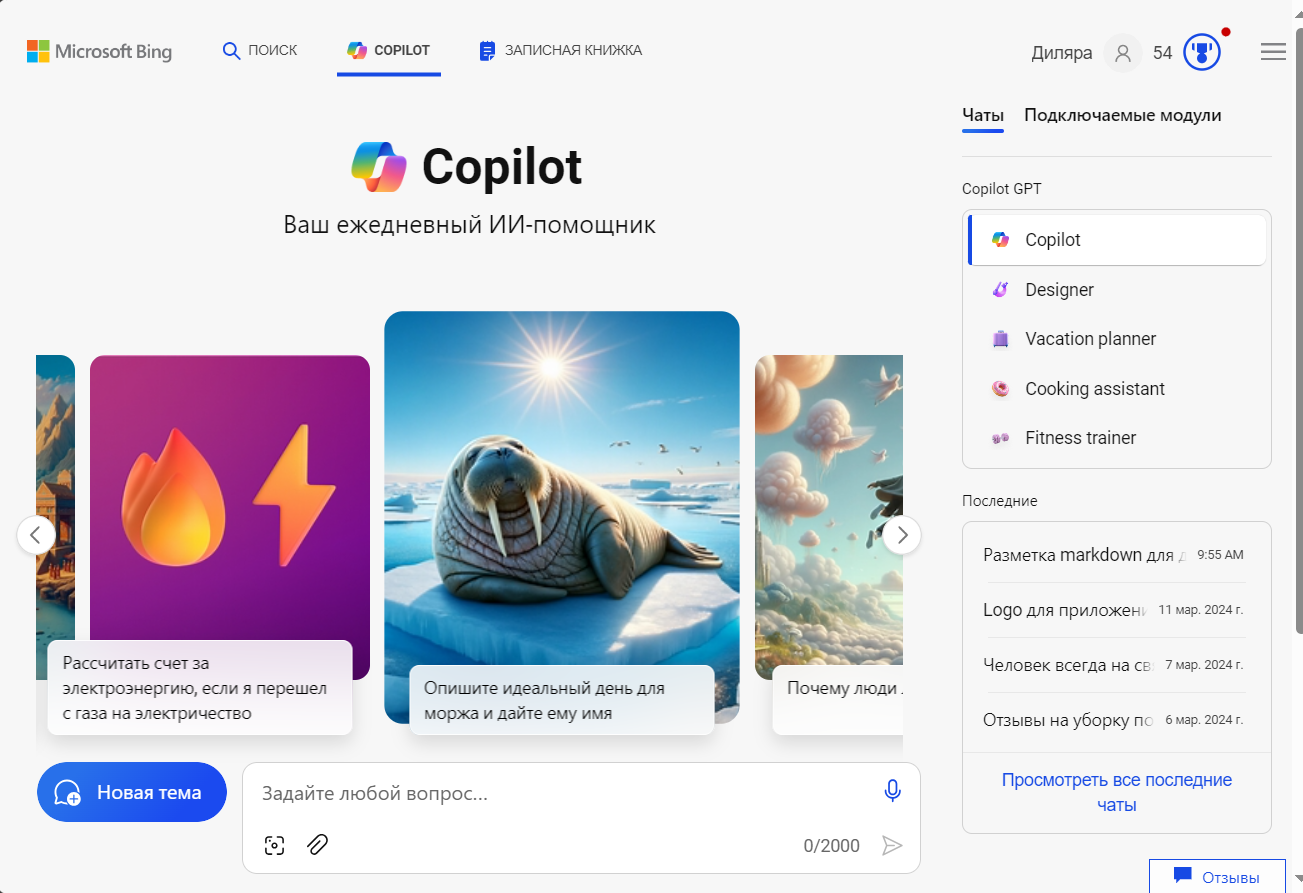 https://www.bing.com/chat
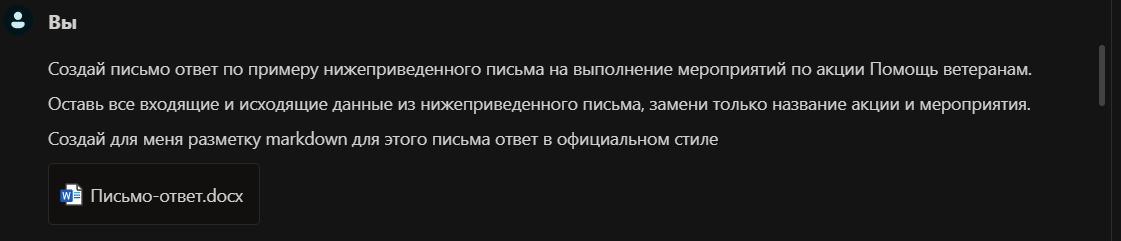 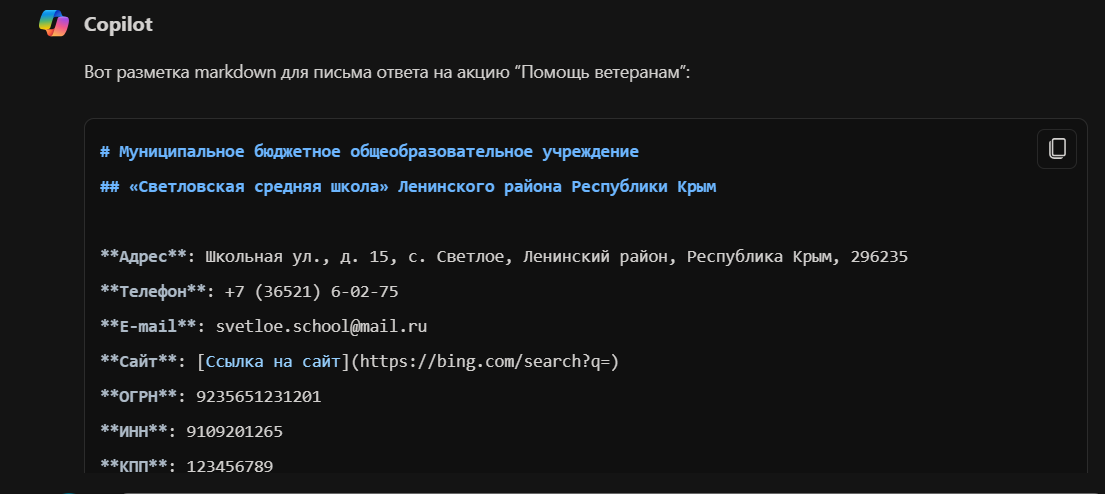 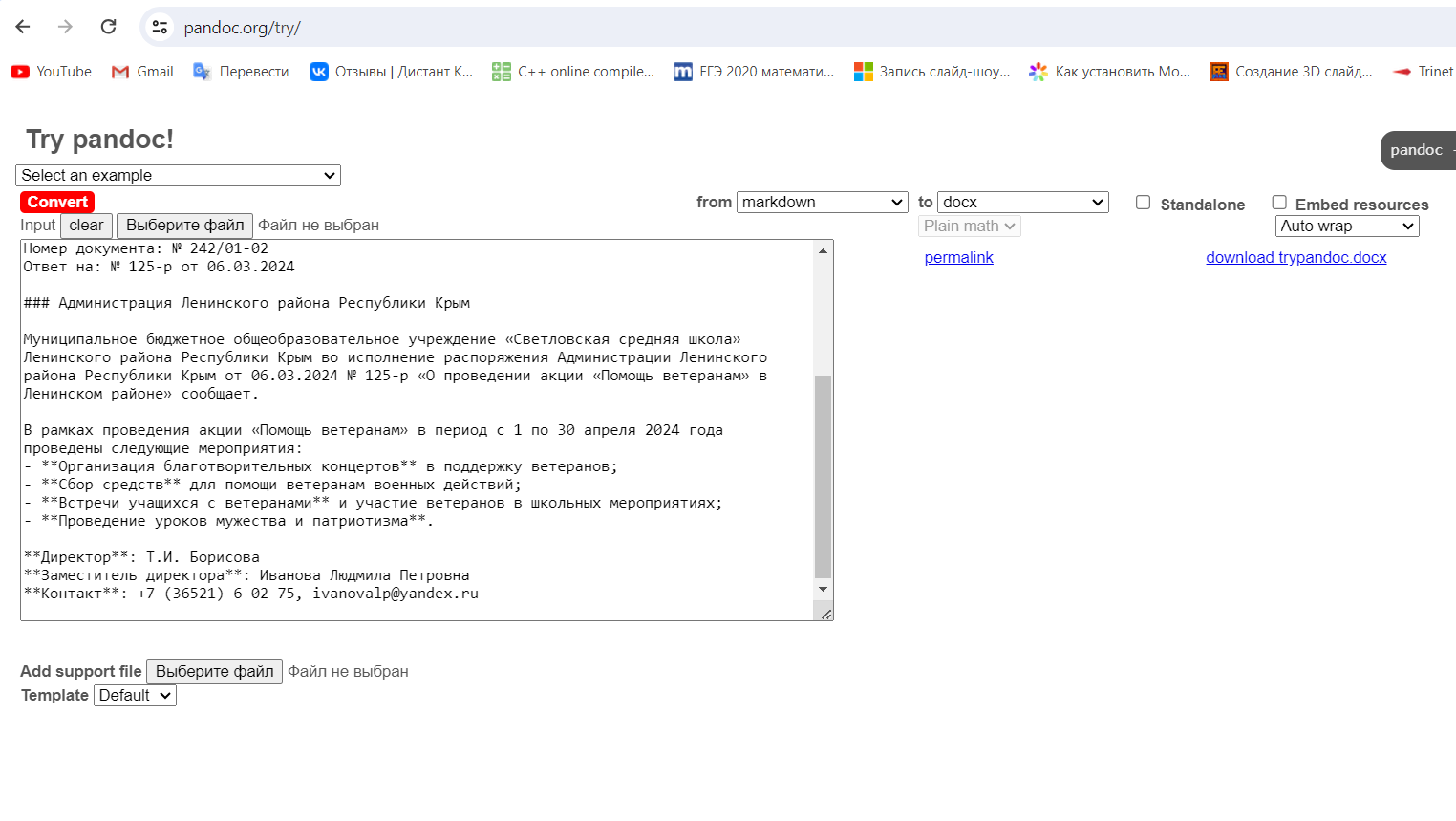 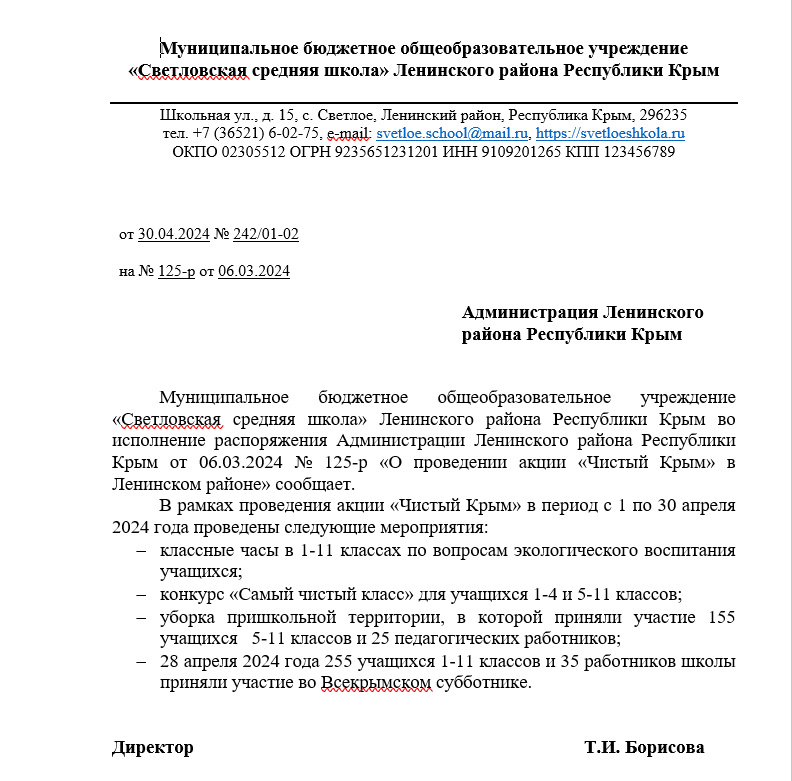 Документ , сгенерированный нейросетью
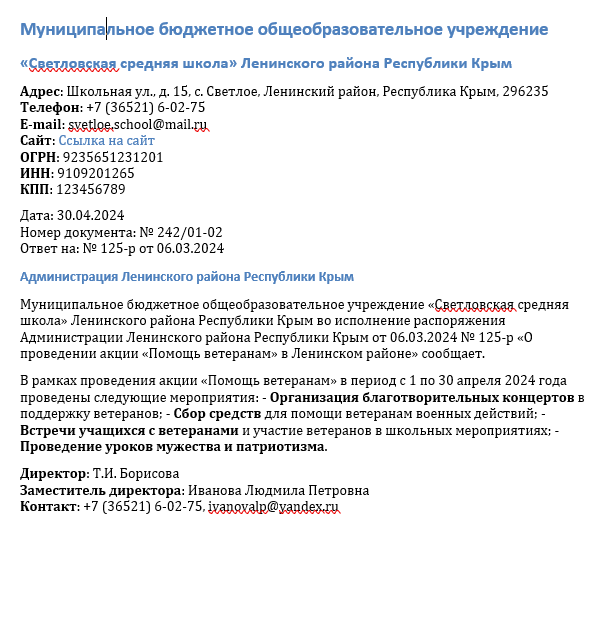 Исходный документ
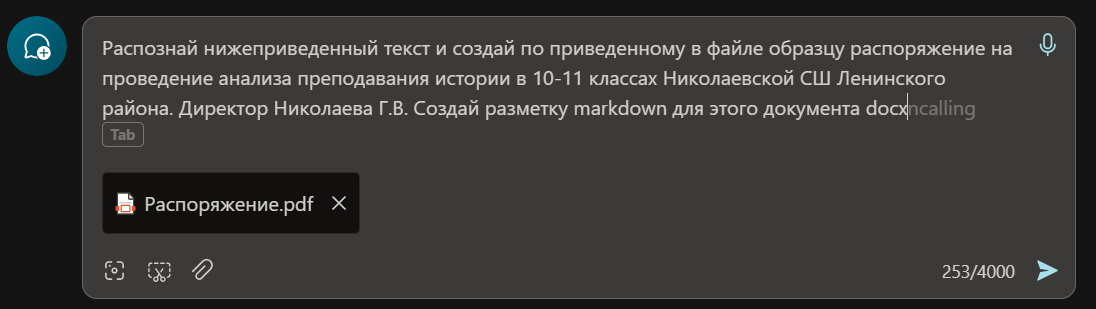 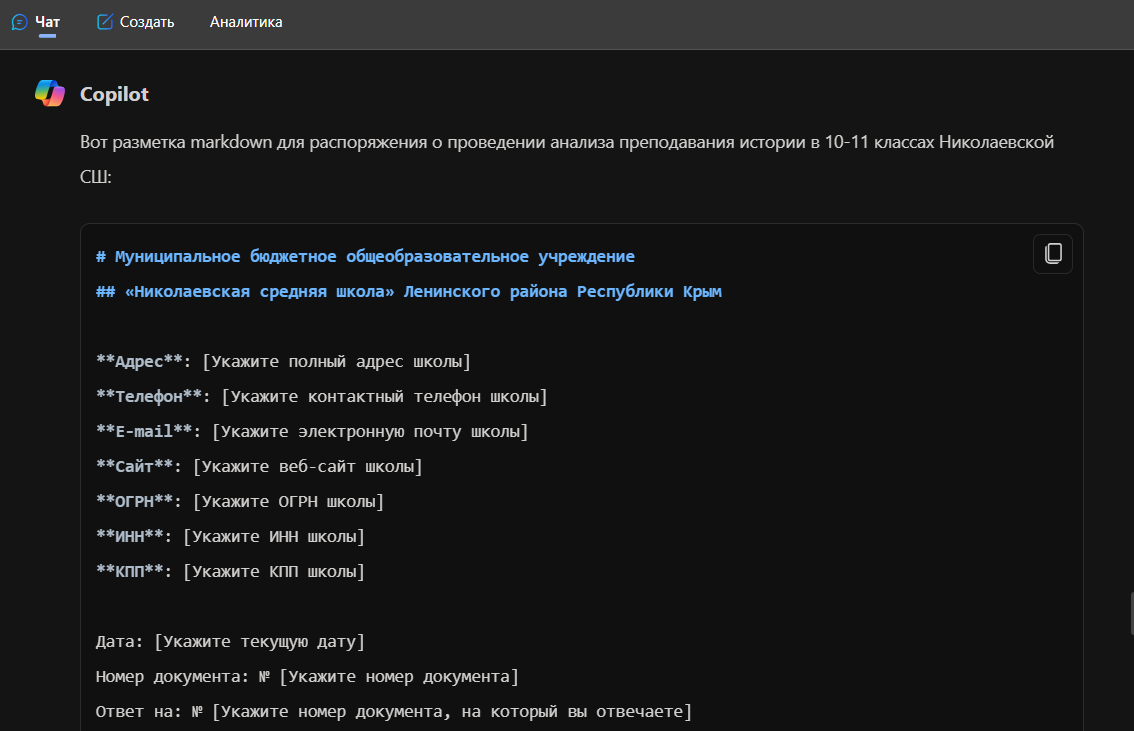 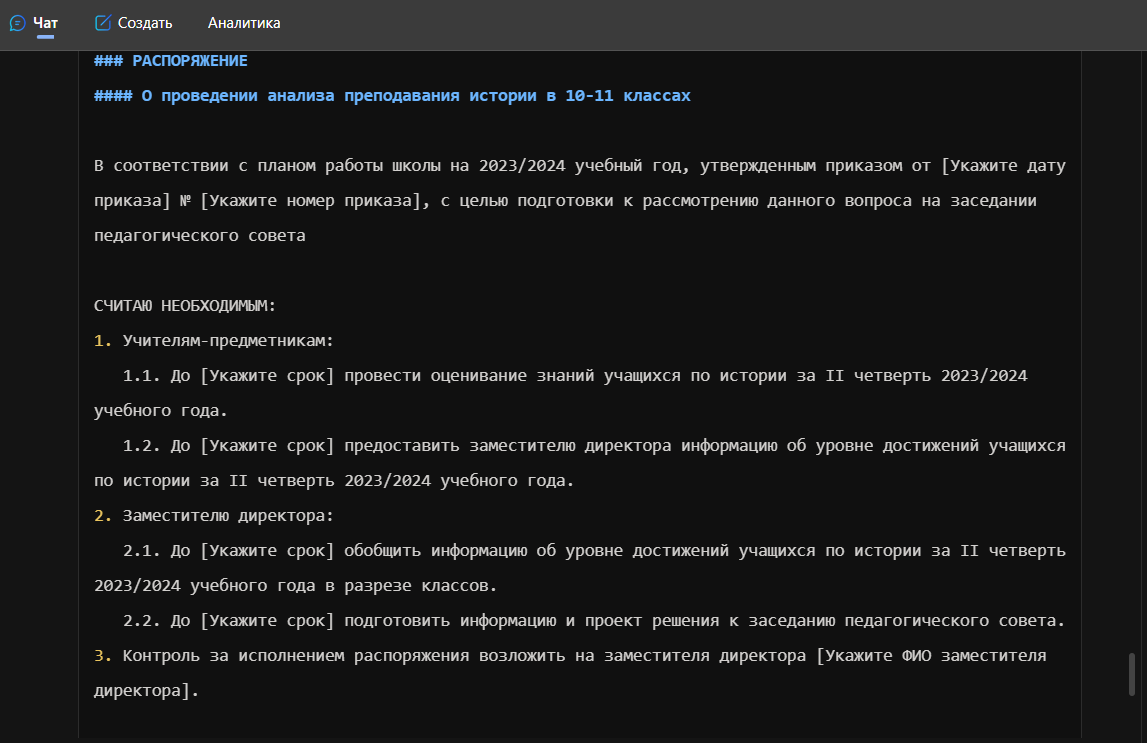 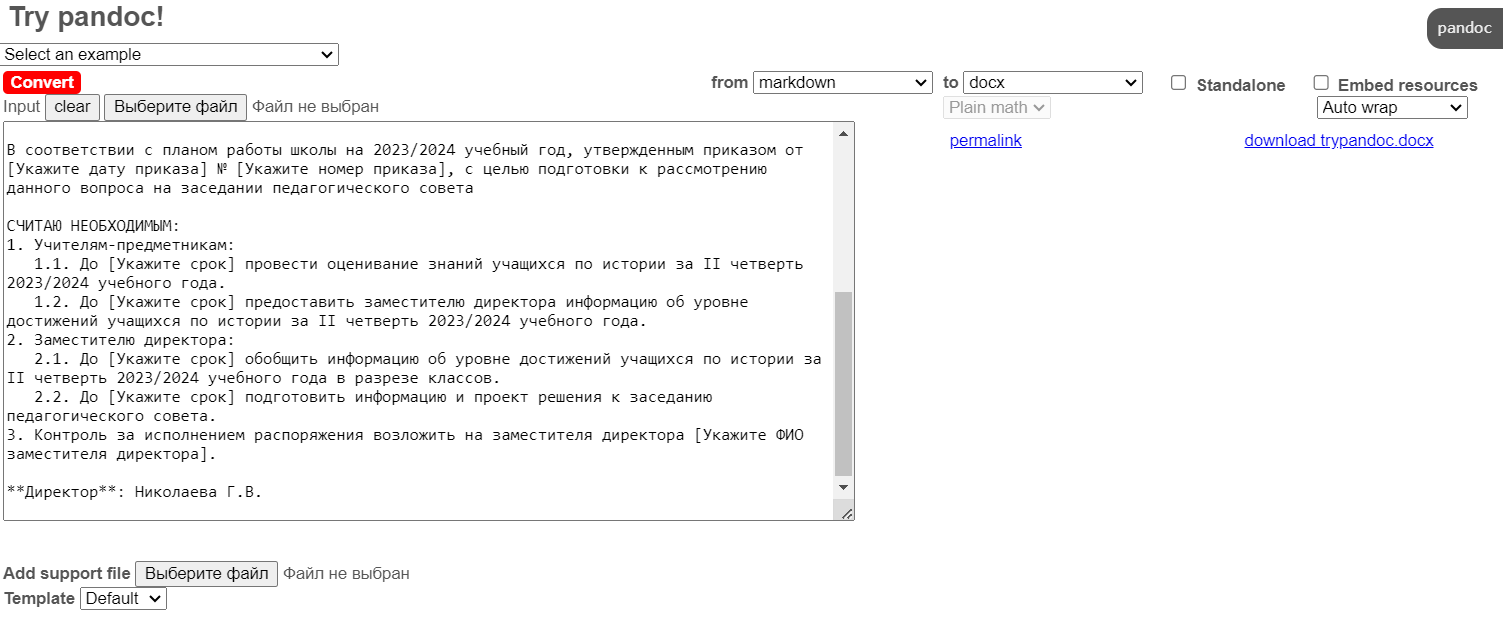 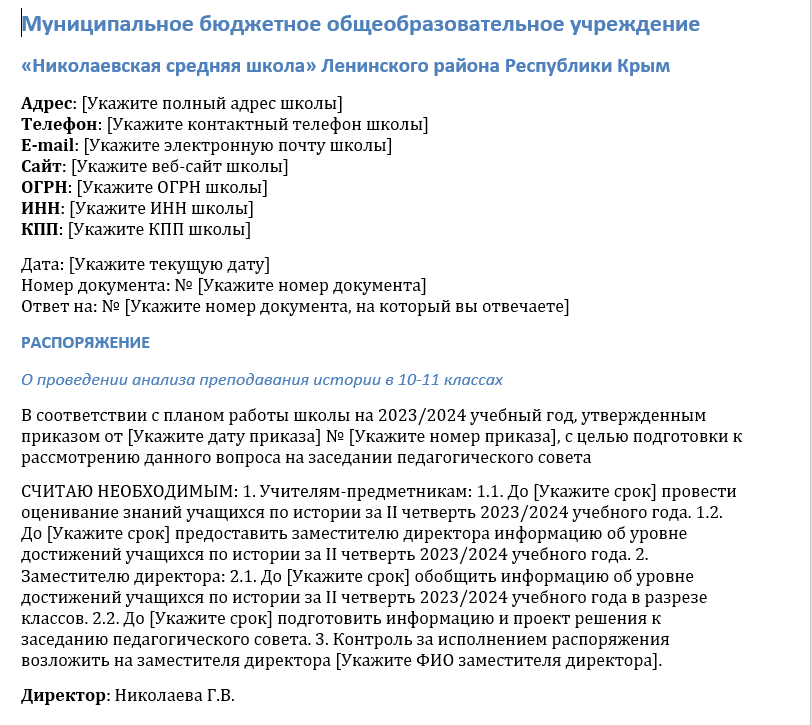 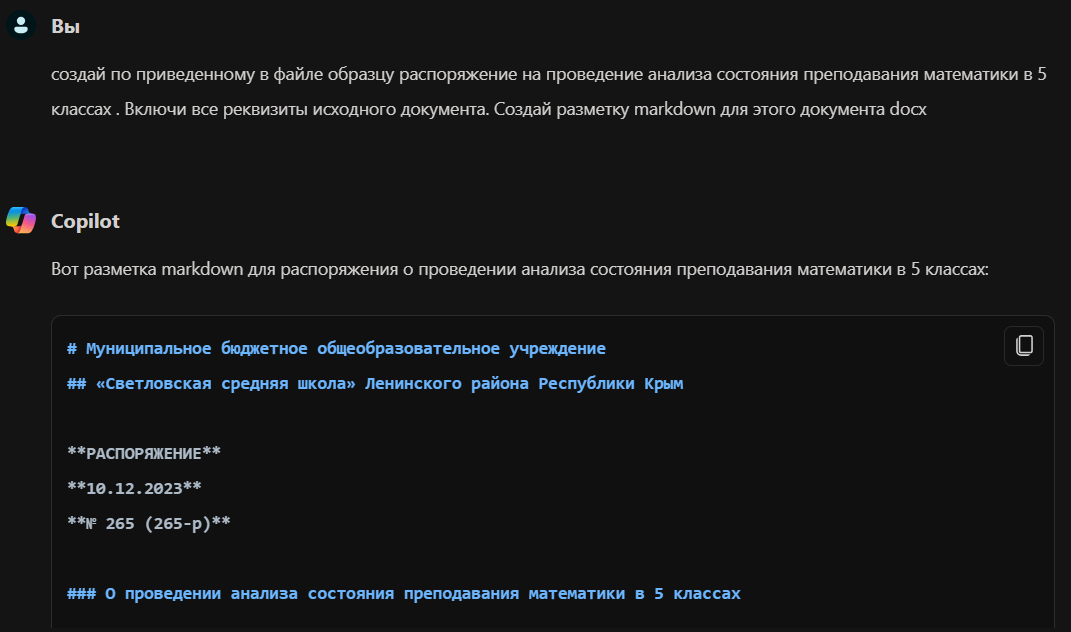 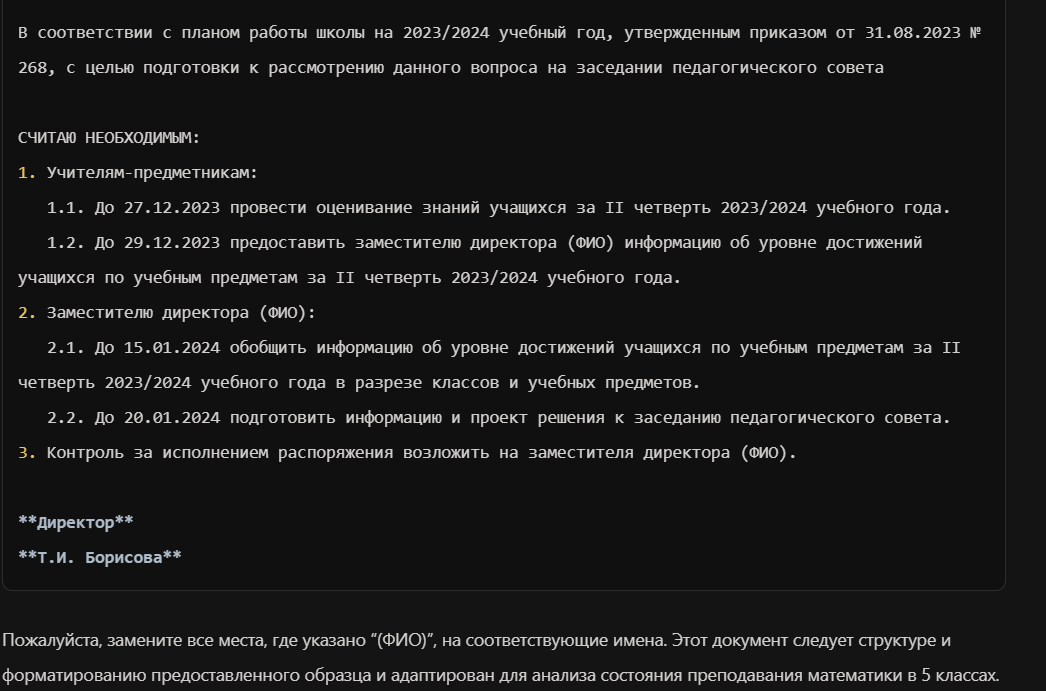 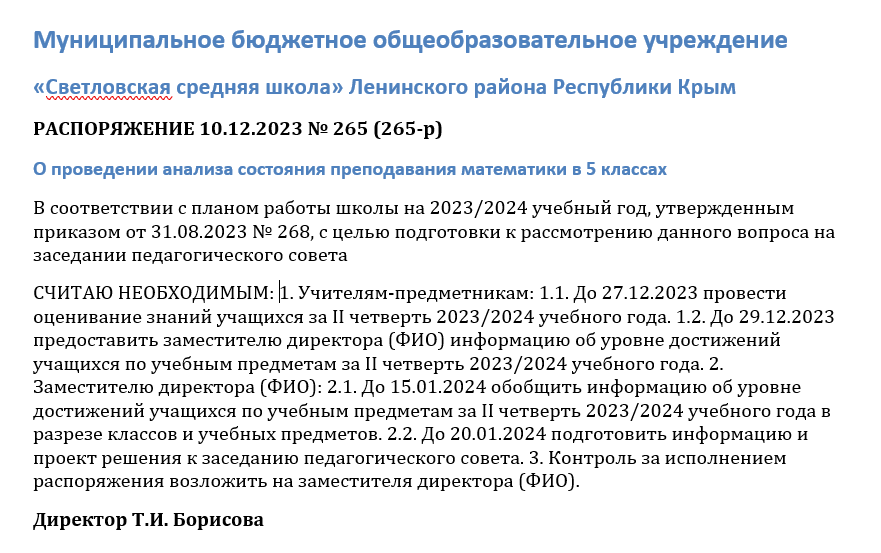 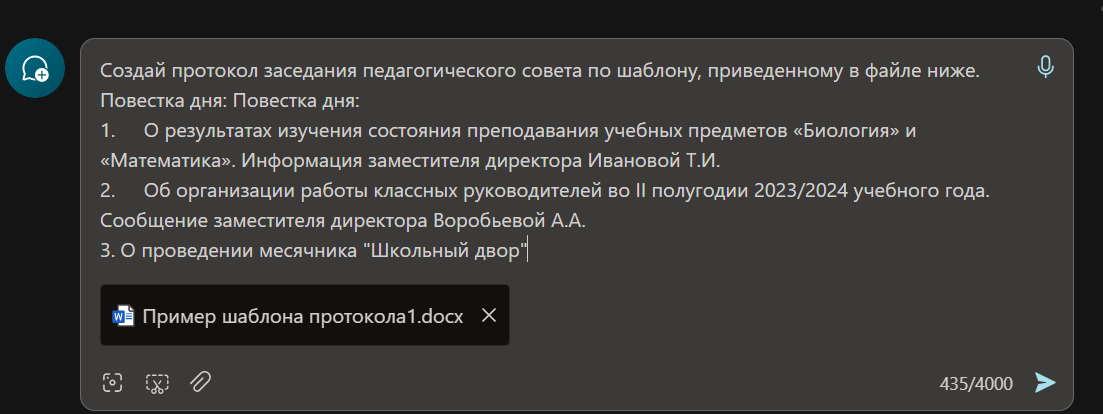 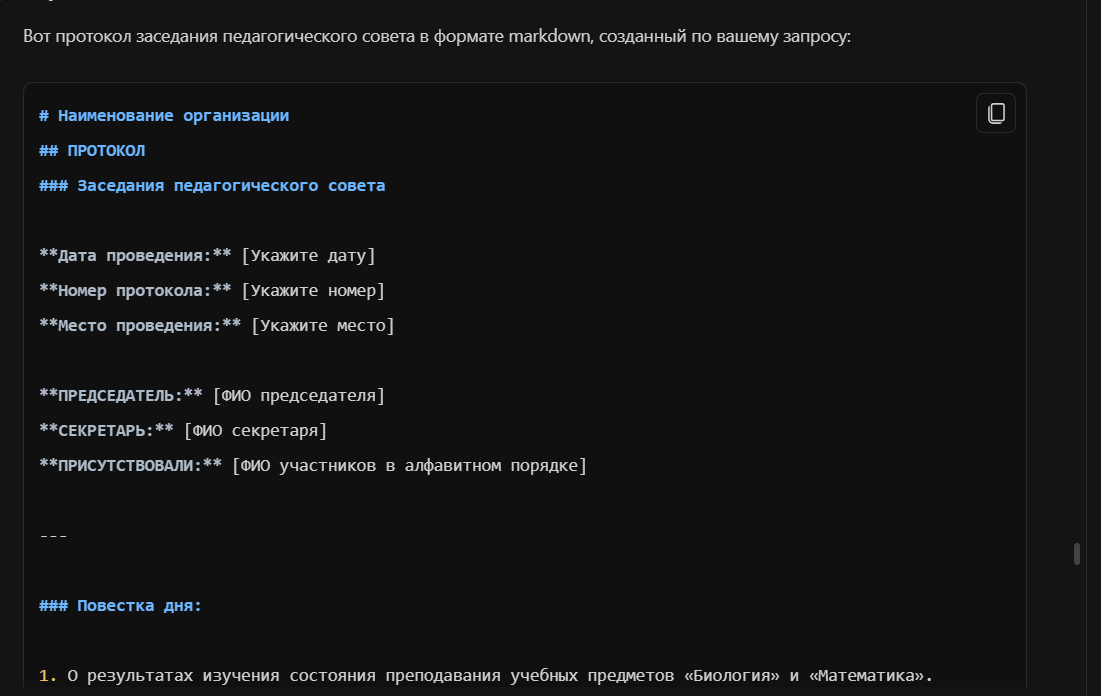 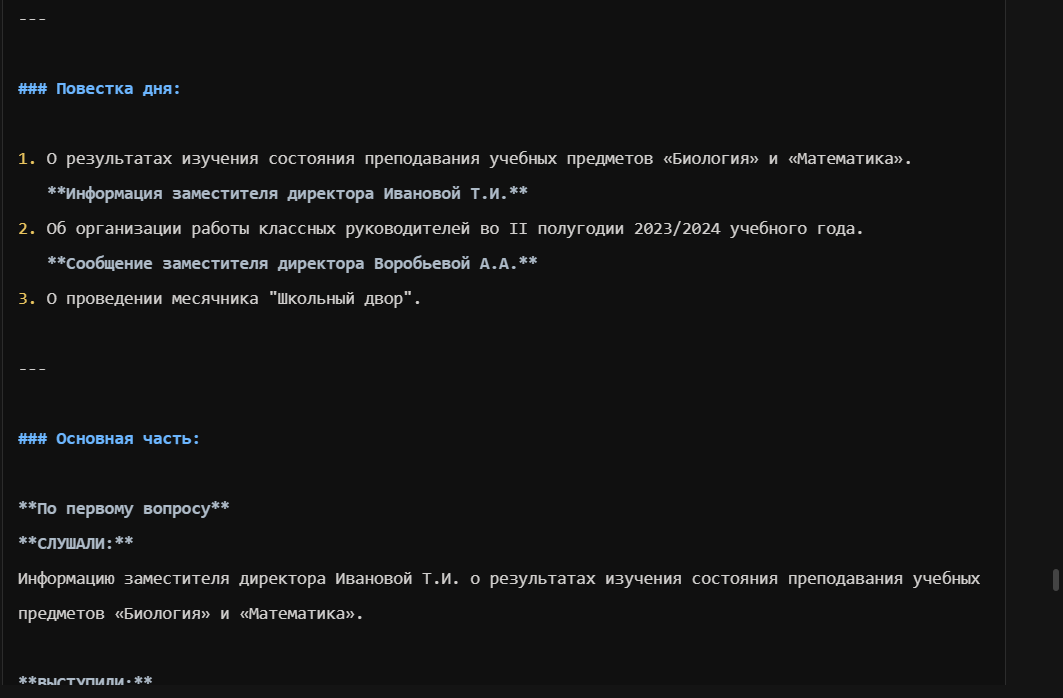 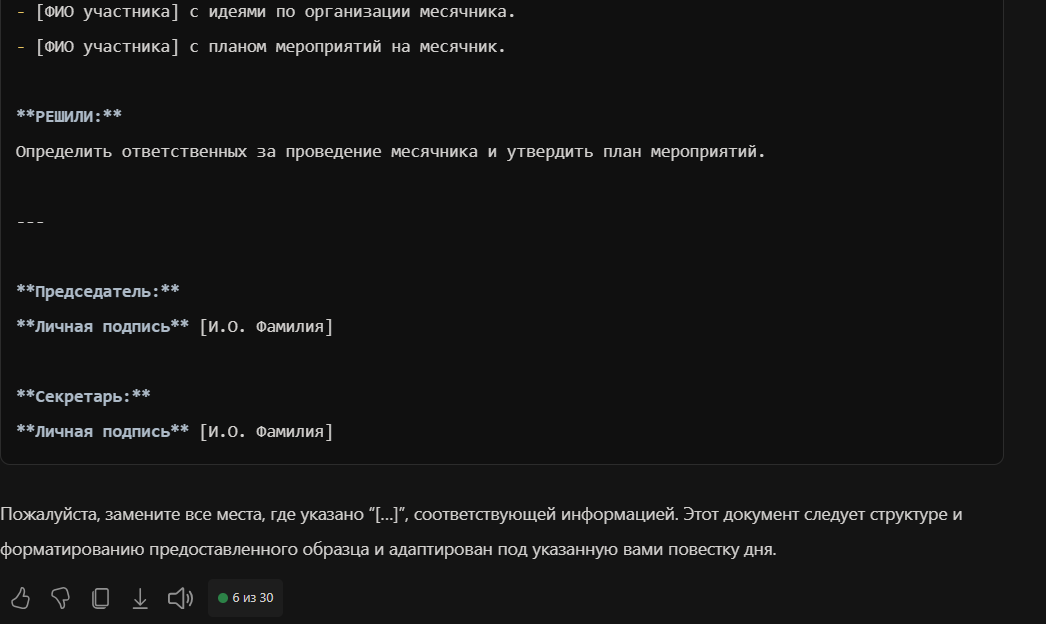 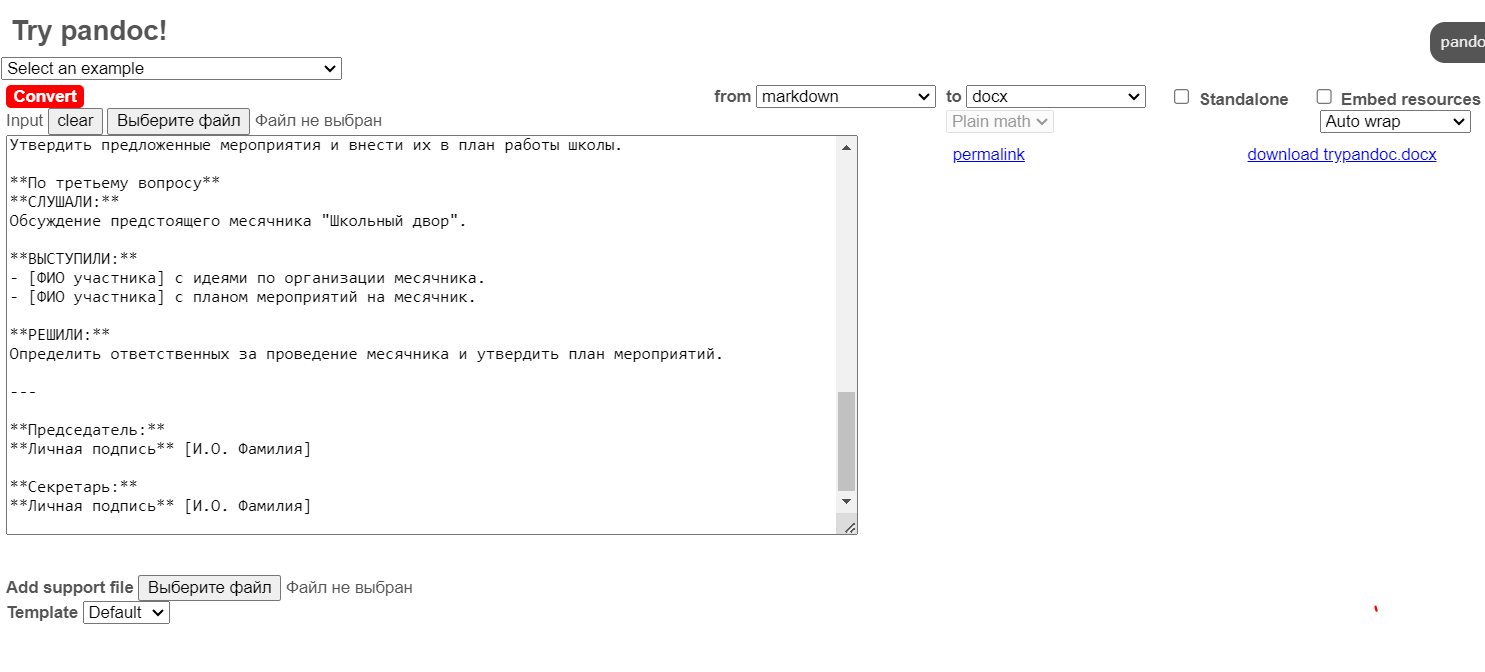 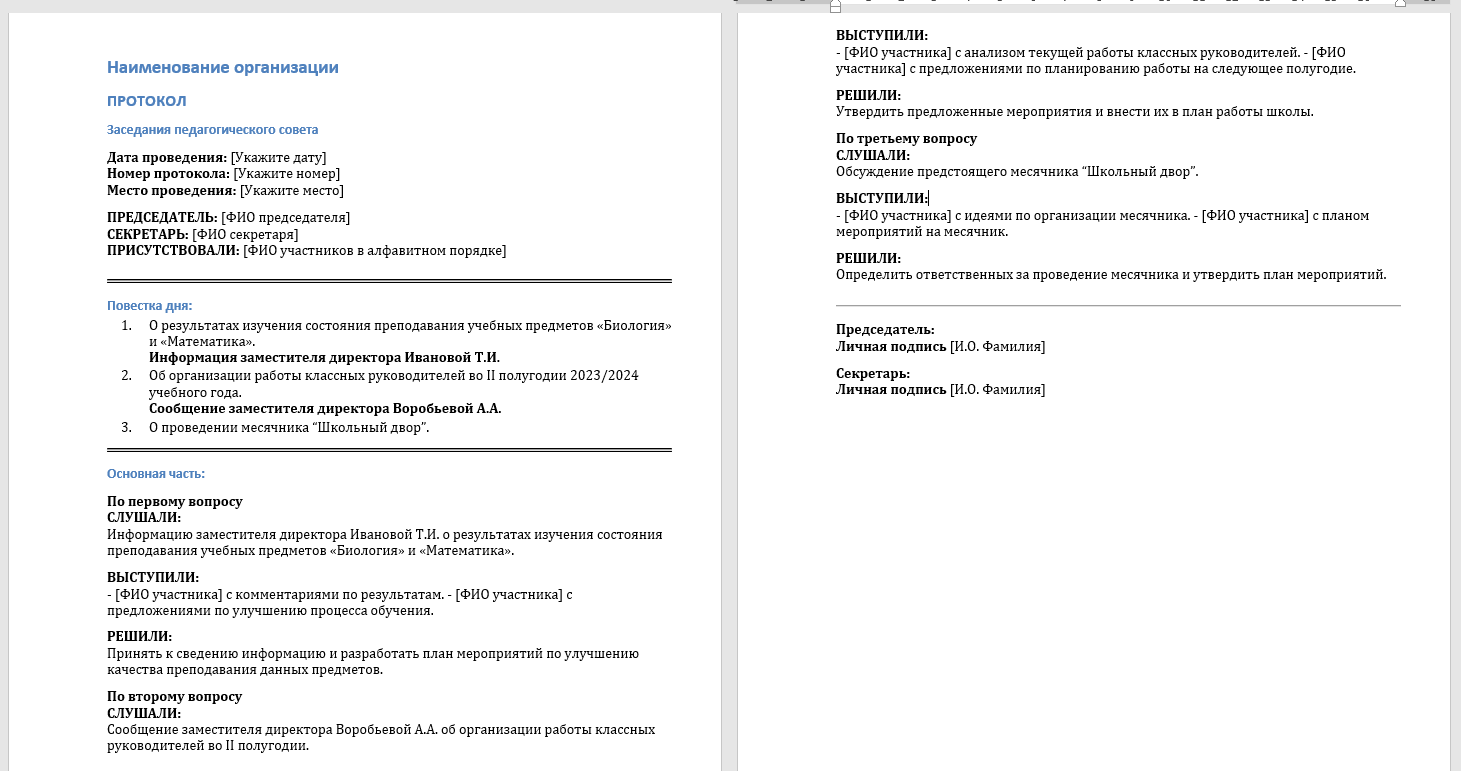 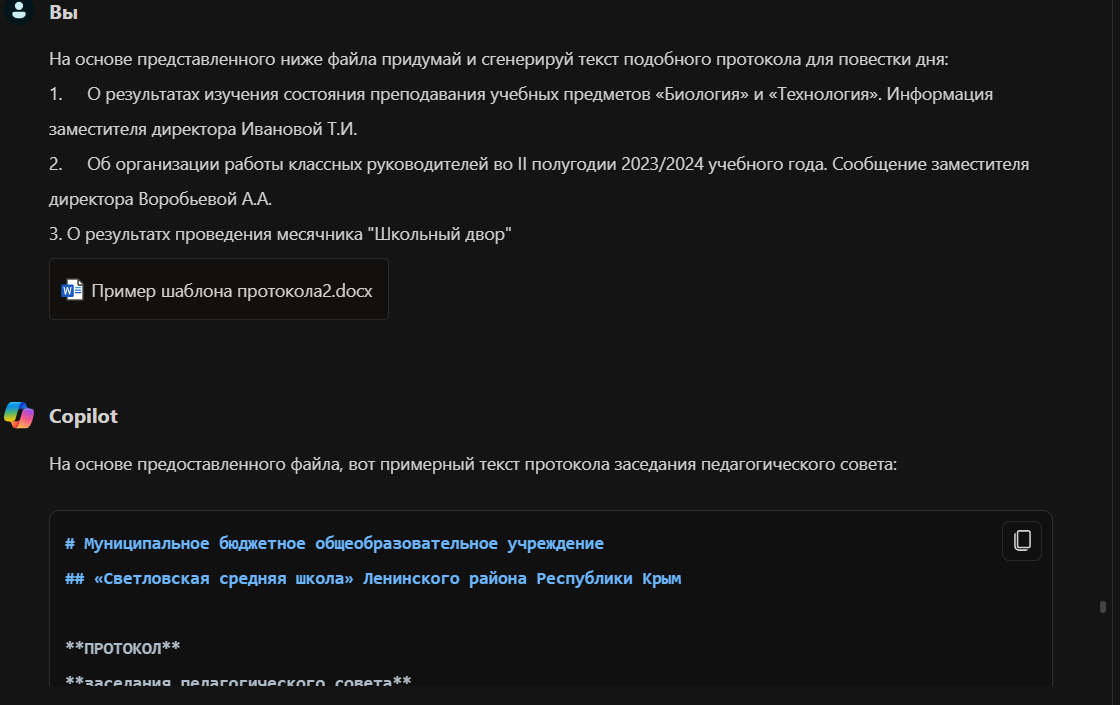 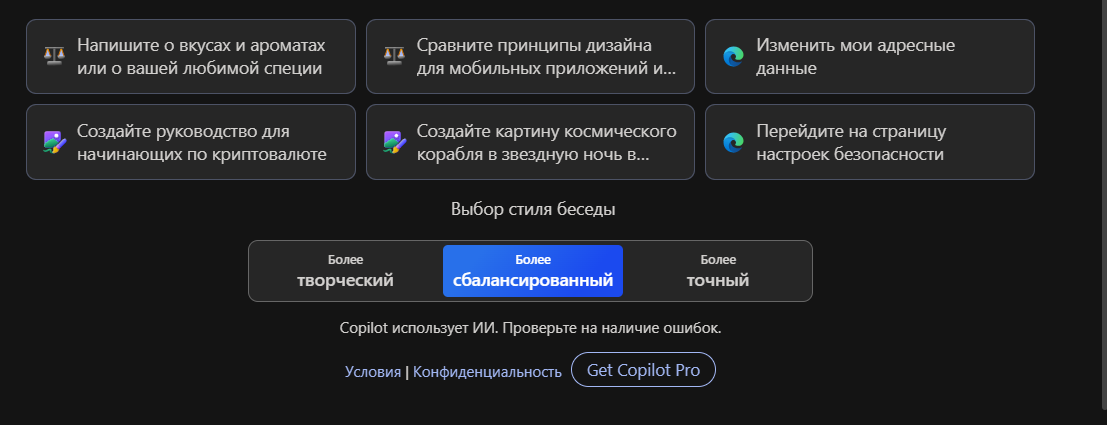 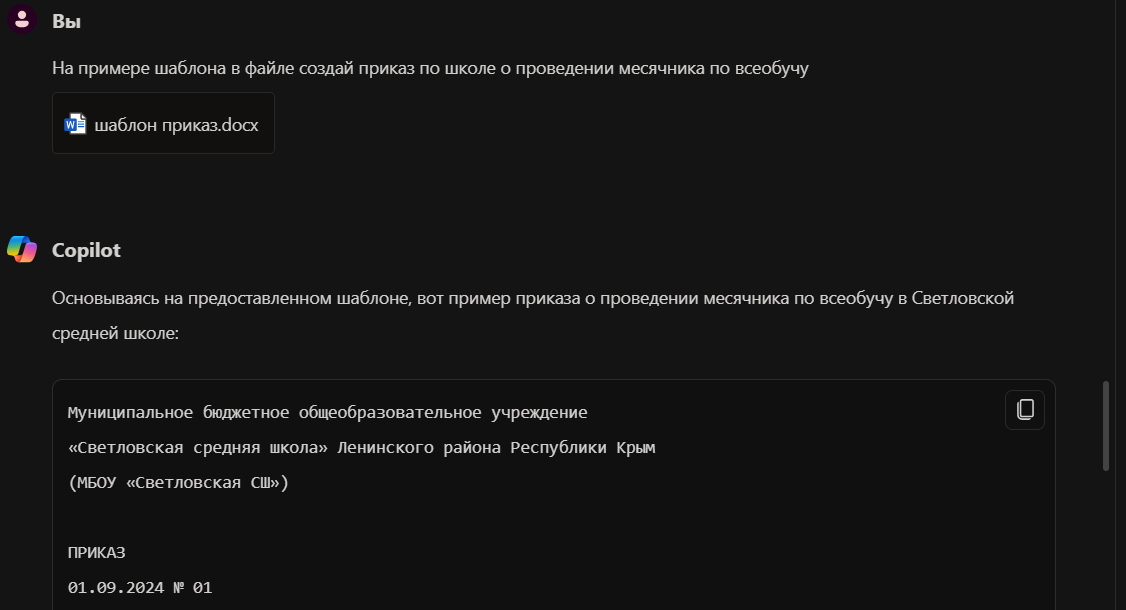 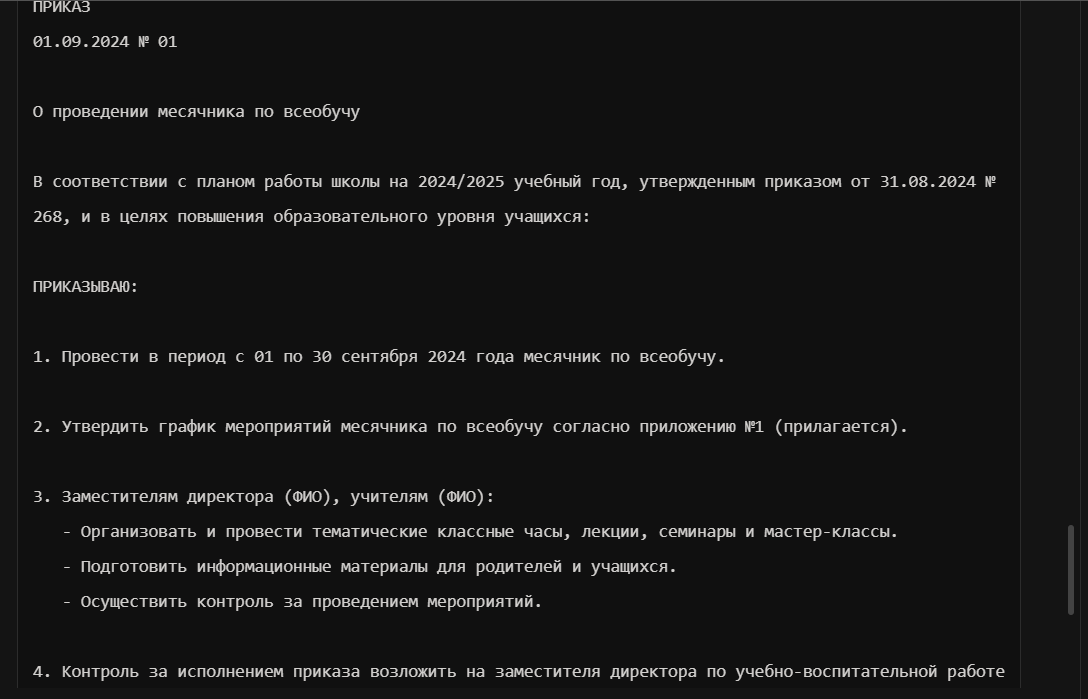 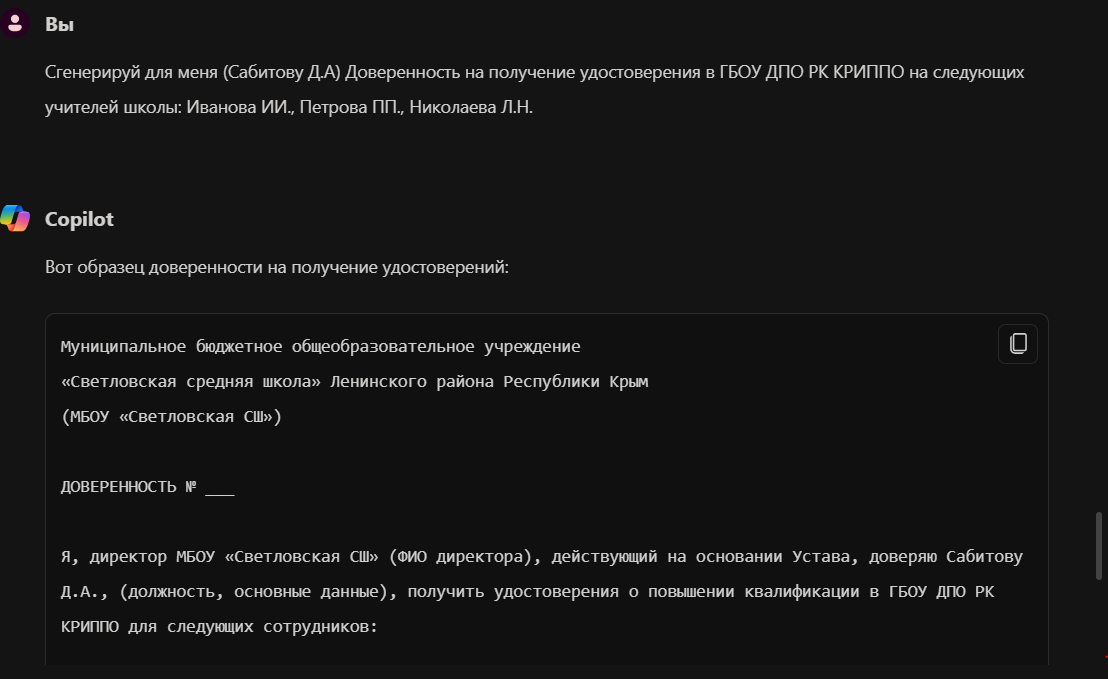 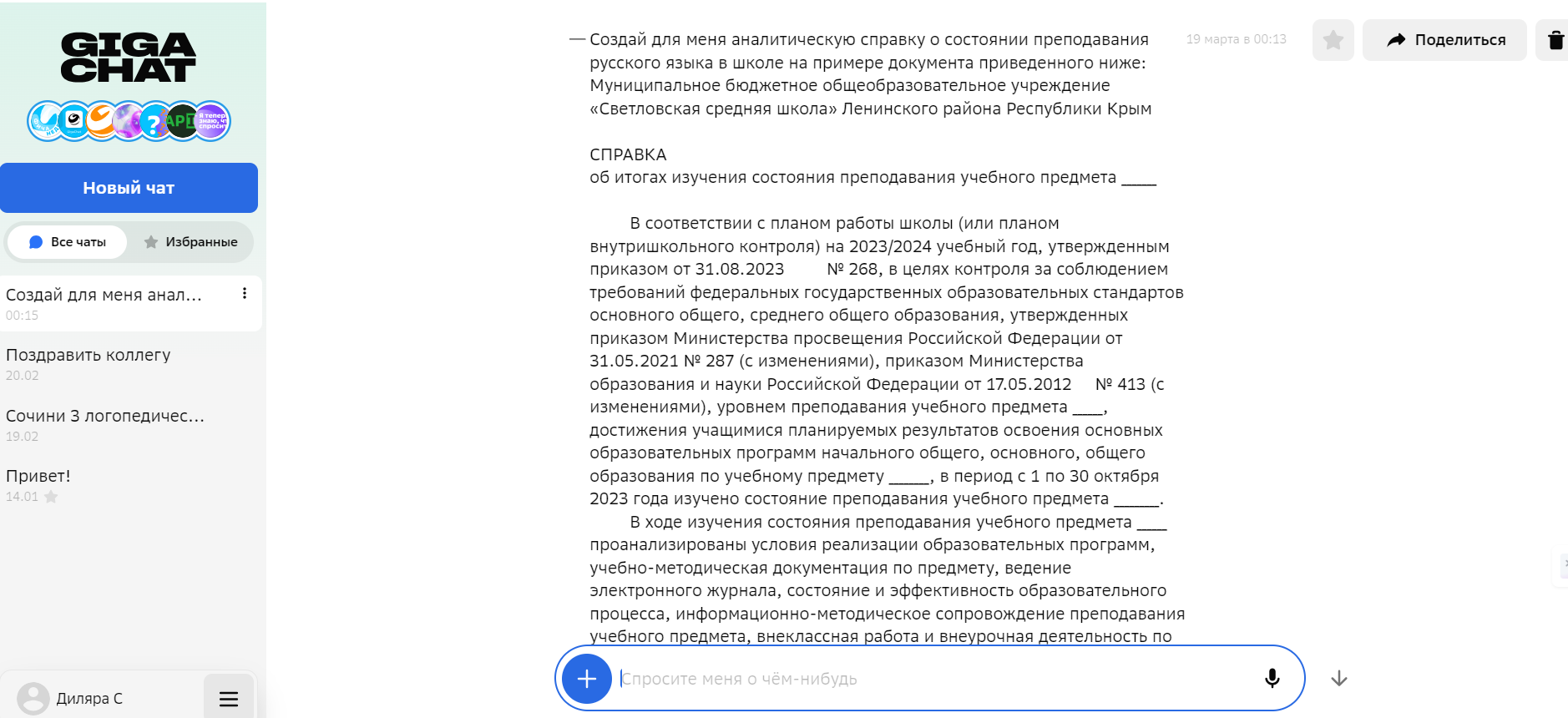 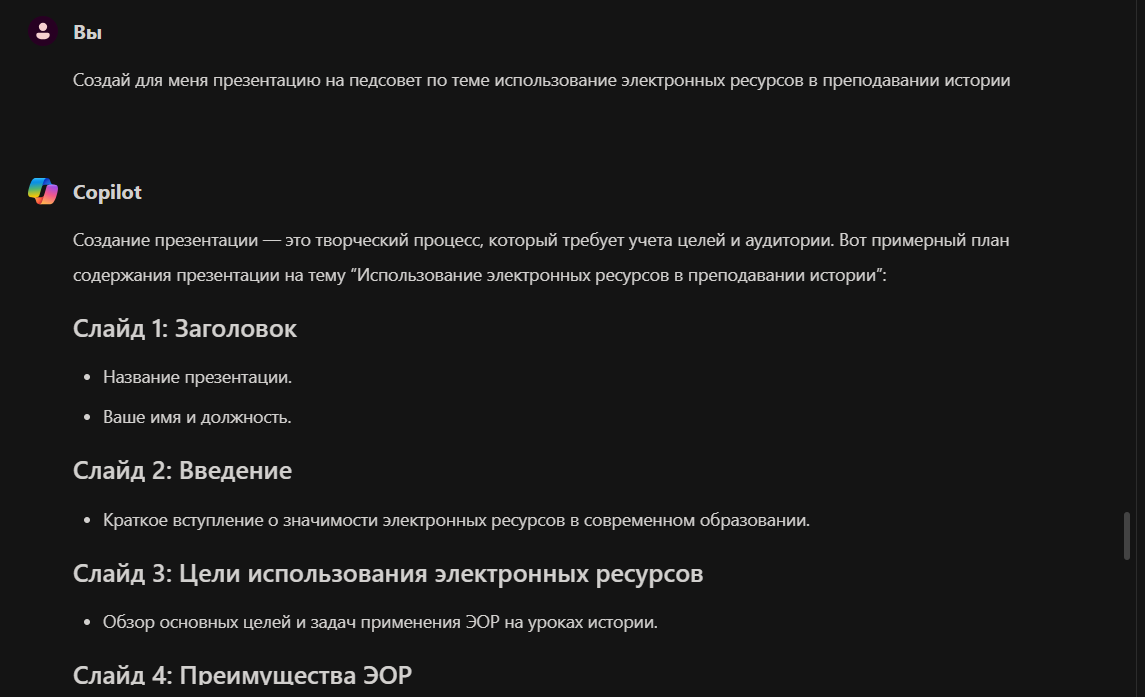 Индивидуальная работа
Задание:
Распознайте рукописный текст с использованием нейросети.
Подготовьте приказ или протокол с использованием нейросети. Используйте шаблоны успешных промптов.
Напишите формулировки всех промптов (запросов), использованных для успешной реализации своего задания.
Самостоятельная работа
Задание:
Протестировать различные сервисы искусственного интеллекта для генерации, распознавания и оптимизации текстов, для распознавания речи. 
Подготовить заявление, доверенность, справку или другие документы с использованием различных сервисов искусственного интеллекта. 
Подготовить краткий отчет о применении нейросетей в решении конкретных задач. Указать в отчете, какие запросы были использованы для реализации своего задания.
Интернет-ресурсы:
Tome — составляет структуру презентации и генерирует слайды. Режим доступа: https://skillbox.ru/media/design/6-ai-presents/
MagiсSlides (GPT for Slides) — помогает с «Google Презентациями» Режим доступа: https://skillbox.ru/media/design/6-ai-presents/
Gamma — создаёт слайды с интересной вёрсткой. Режим доступа: https://skillbox.ru/media/design/6-ai-presents/
Prezo — генерирует текст и красивые иллюстрации . Режим доступа: https://skillbox.ru/media/design/6-ai-presents/
Slidebean — помогает с редизайном презентаций. Режим доступа: https://skillbox.ru/media/design/6-ai-presents/
Wepik — генерирует простые презентации без лишних уточнений. Режим доступа: https://skillbox.ru/media/design/6-ai-presents/
Интернет-ресурсы:
Чат GPT на русском языке. Режим доступа: https://gpt-chatbot.ru/chat-gpt-ot-openai-dlya-generacii-teksta
Чат GPT русском языке. Режим доступа: https://trychatgpt.ru/#rec607352631
Чат-бот в Телеграмм Нейрокот. Режим доступа: https://t.me/zero_neuro_cat_bot
Ресурс для генерации изображений. Режим доступа:  https://fusionbrain.ai/
https://www.youtube.com/watch?v=ntACspNRNXk&t=3s
https://youtu.be/VUupoxQAeLs?si=BImQRSHOoafdjaTq
Ссылки на нейросети:
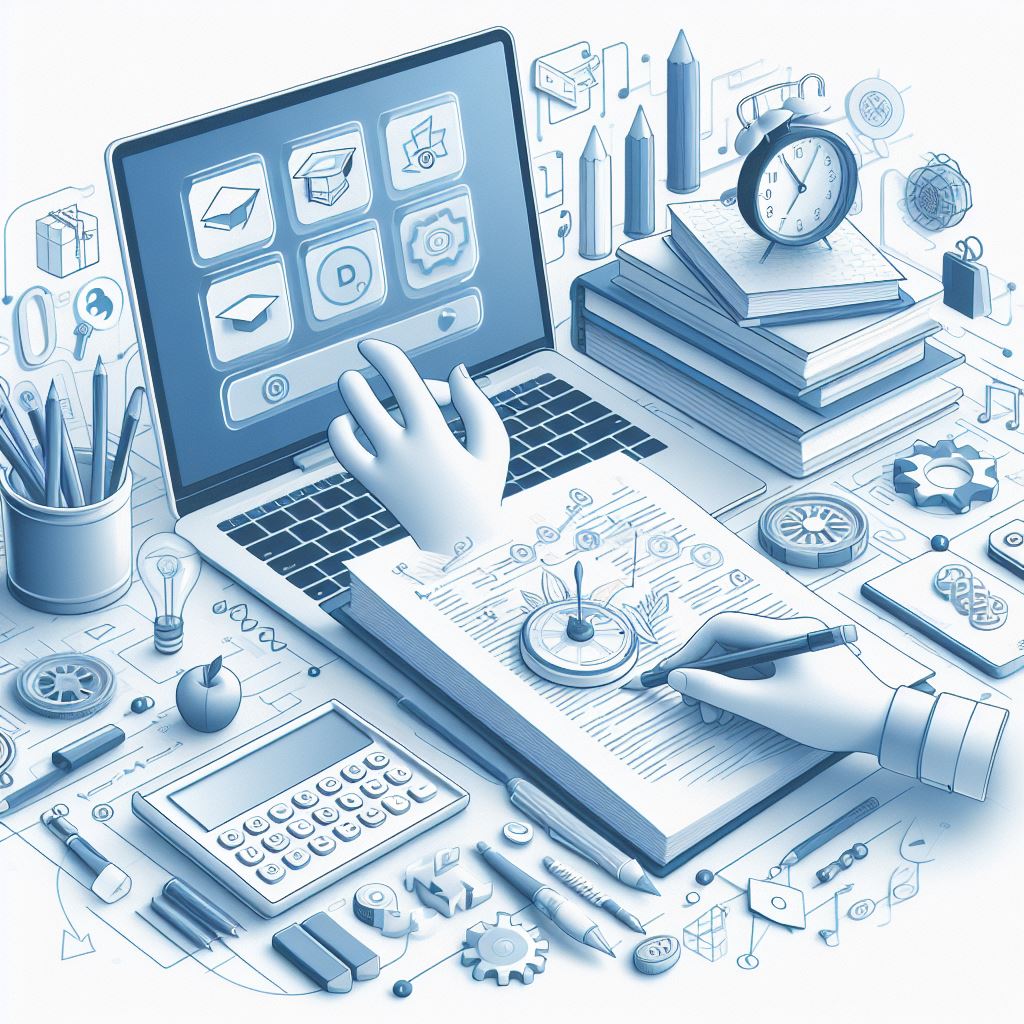 https://www.bing.com/chat
https://perplexity.ai/
https://ya.ru/ai/gpt-2
https://pandoc.org/try/
https://fusionbrain.ai/
https://developers.sber.ru/gigachat/
https://trychatgpt.ru
https://app.presentsimple.ai
https://gemini.google.com/